Innovation and Market Leadership in a Technology Industry
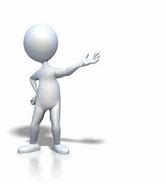 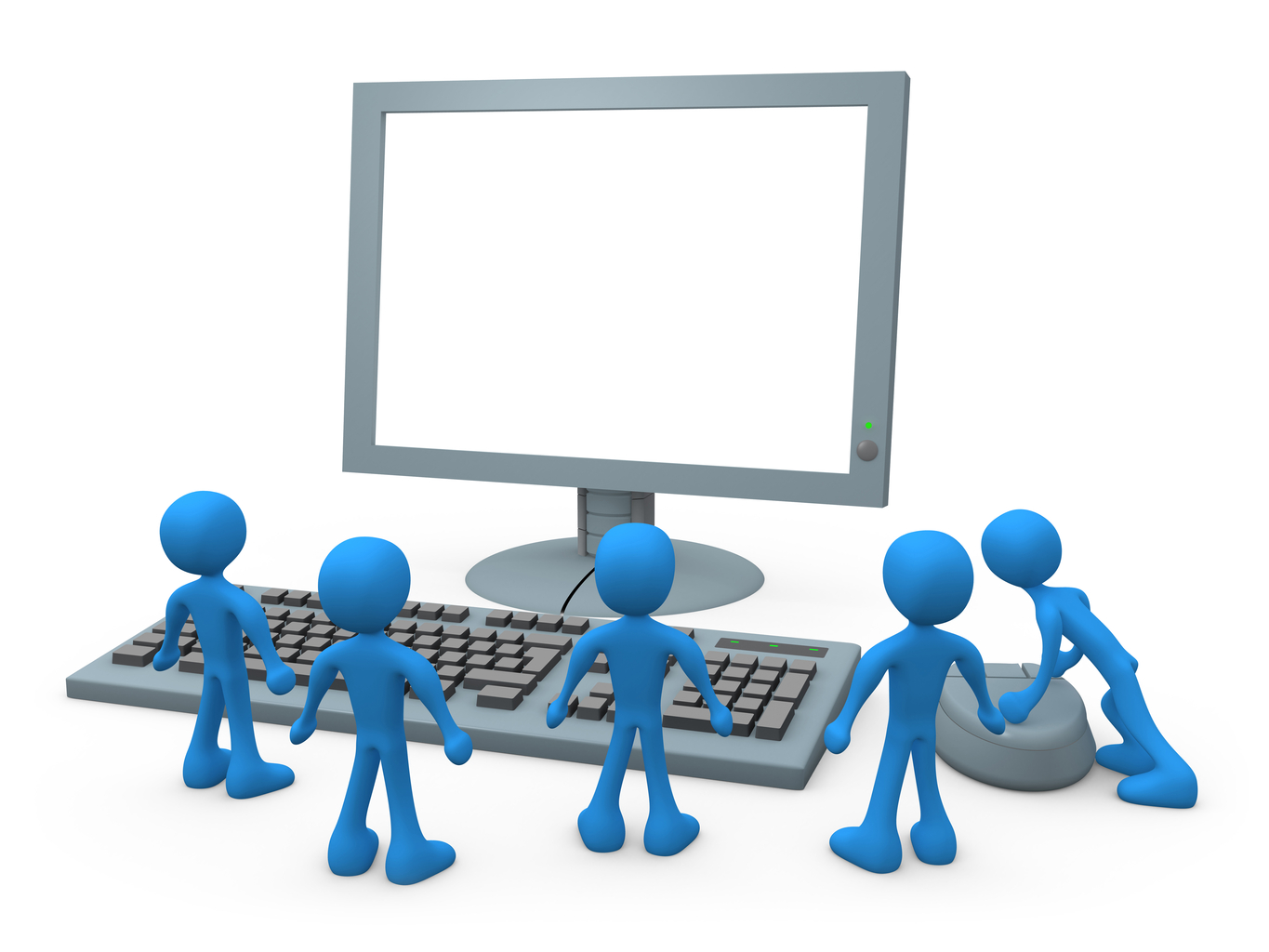 Wilson Zehr, PhD, MBA
EOU Colloquium
November 12, 2020
What Do These Firms Have in Common?
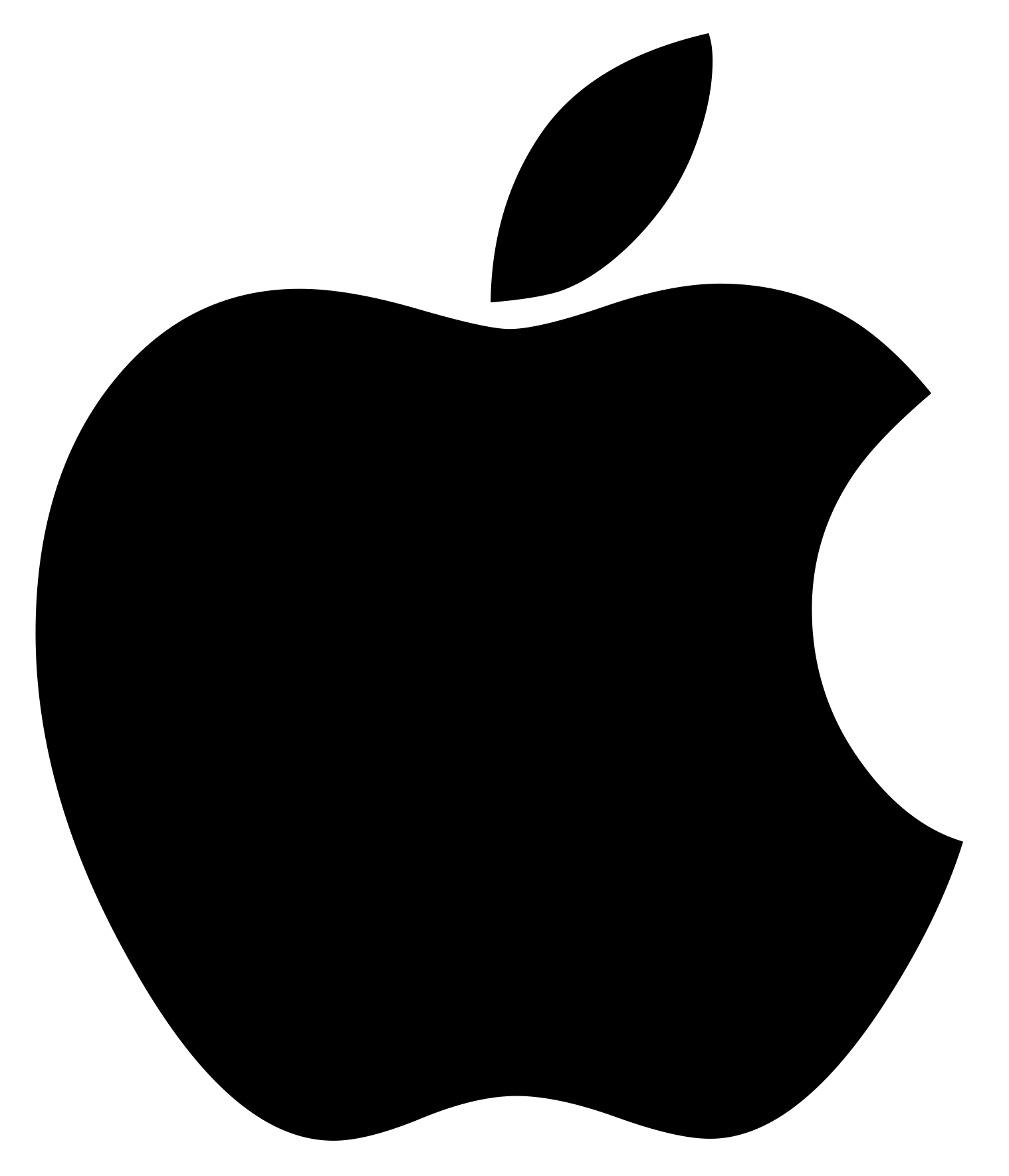 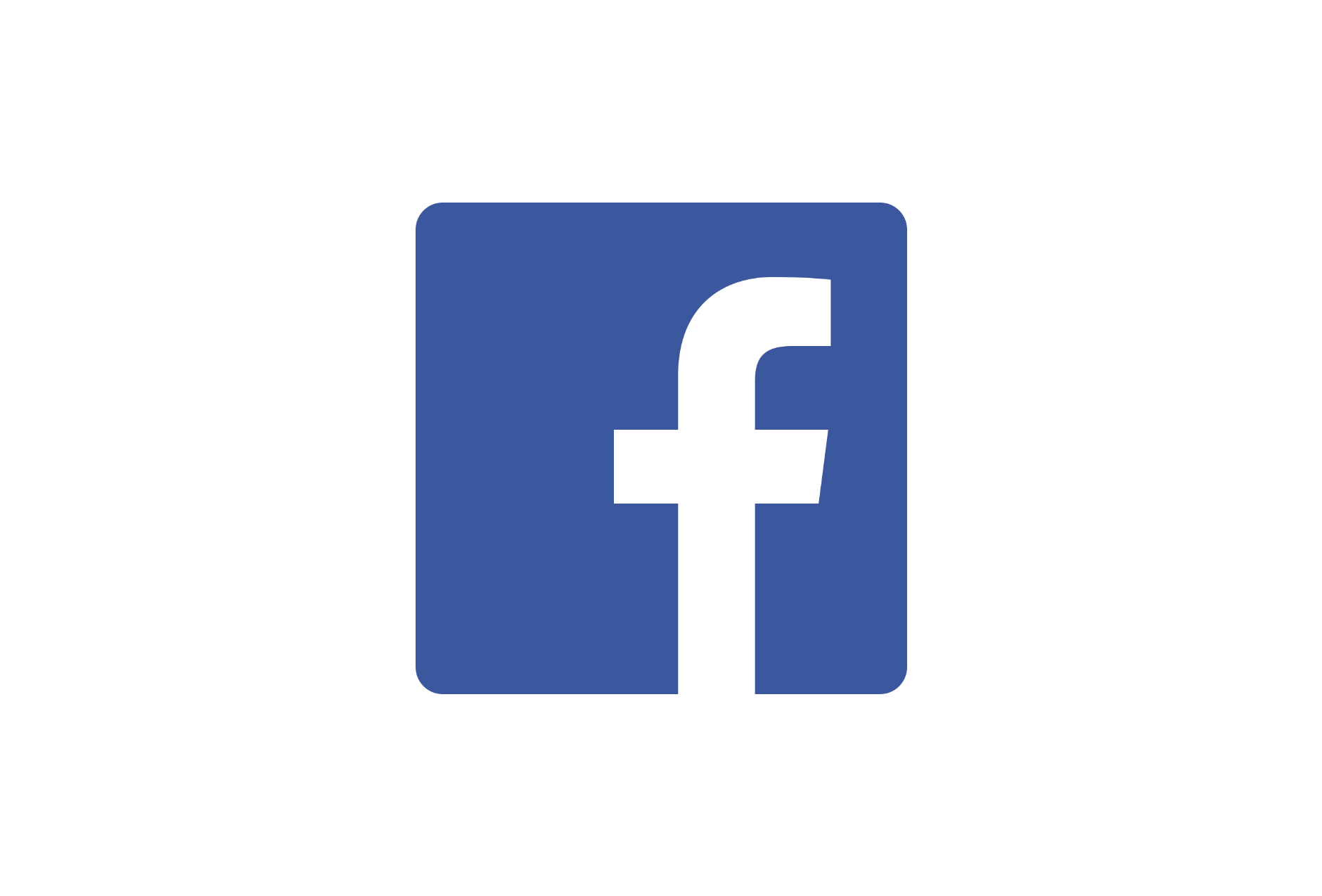 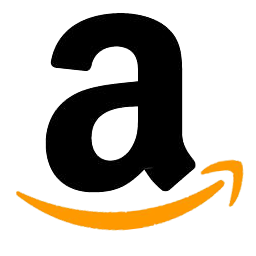 1994
1976
2004
Tech Big 5
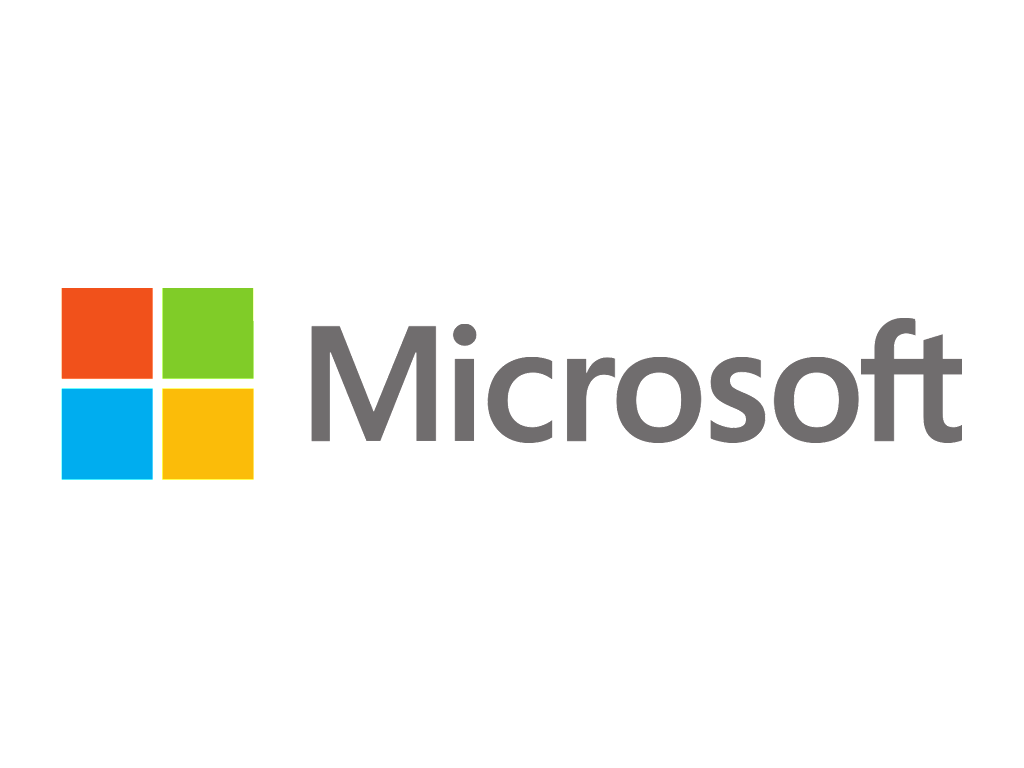 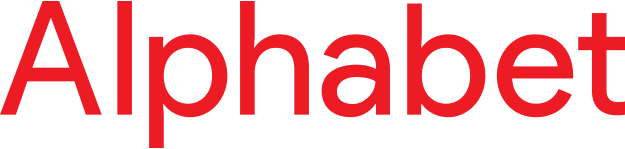 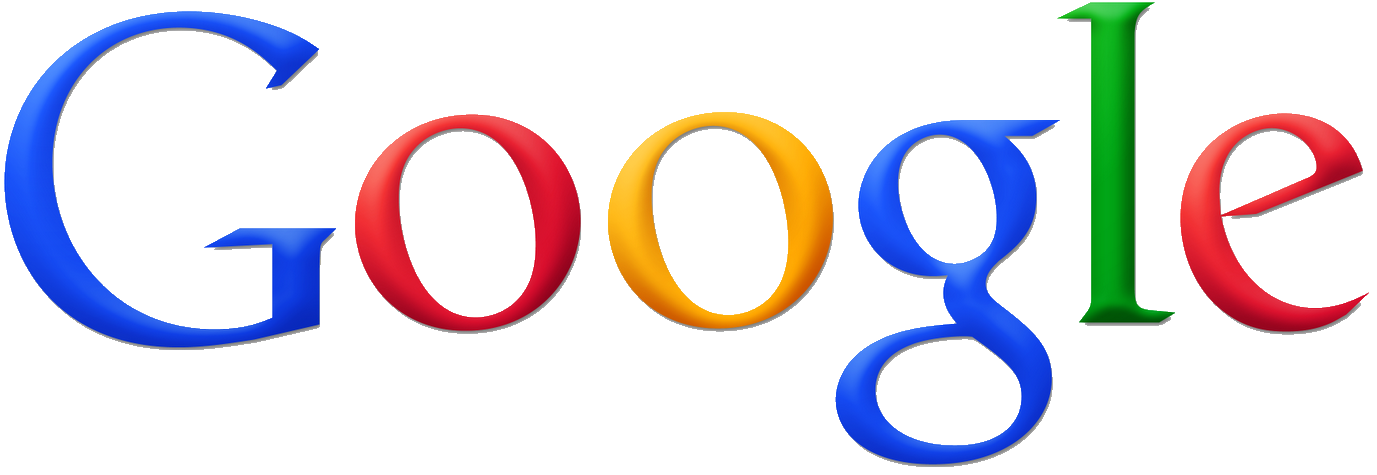 1975
1998
Did NOT Exist Before 1975!
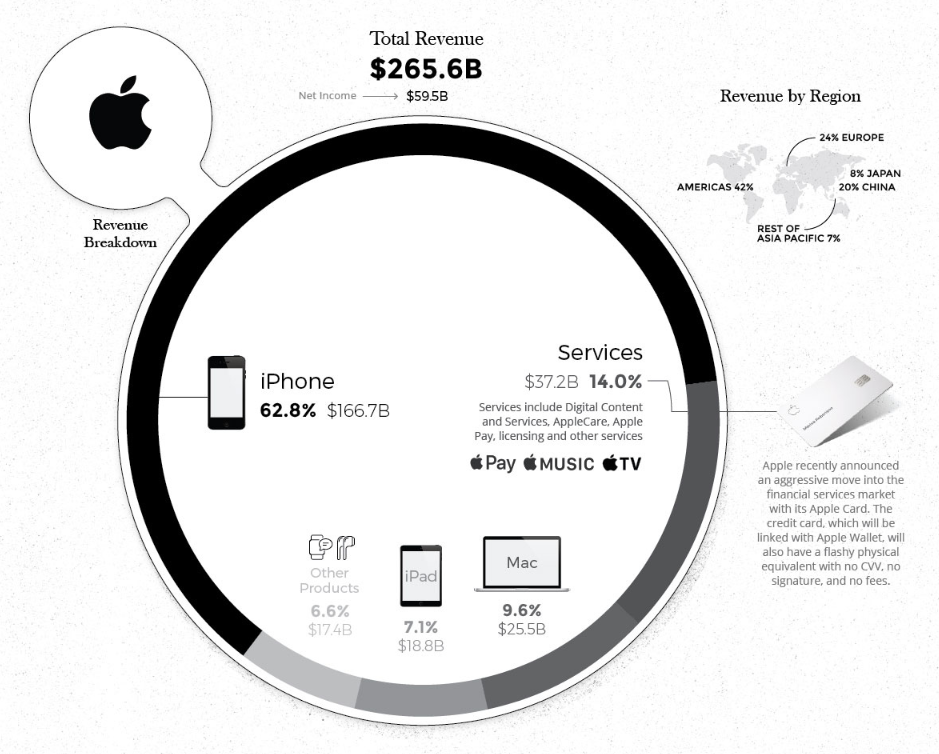 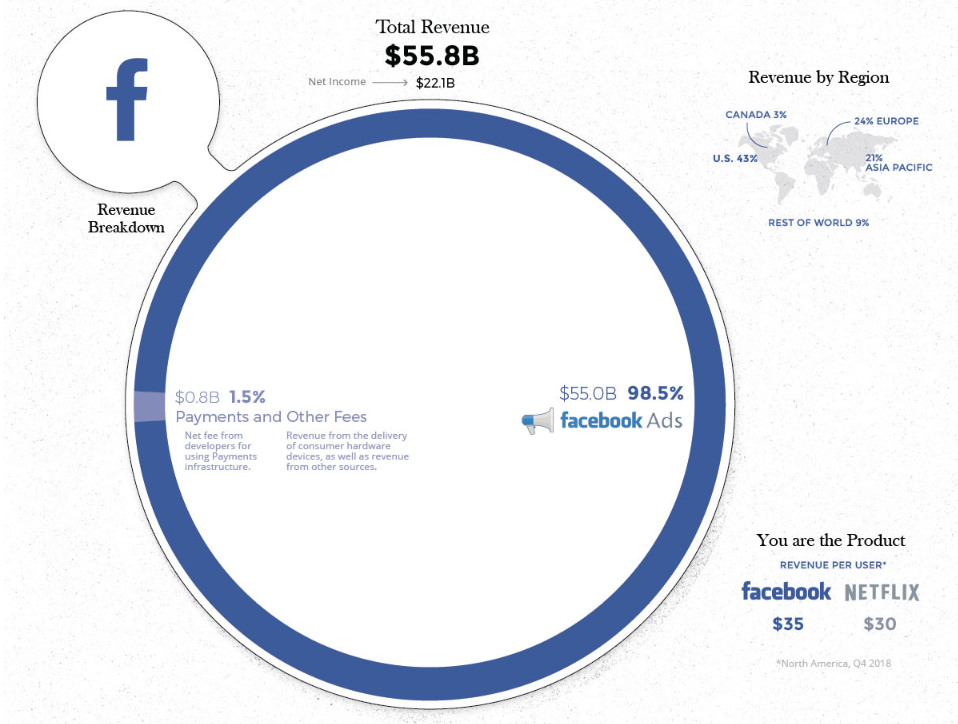 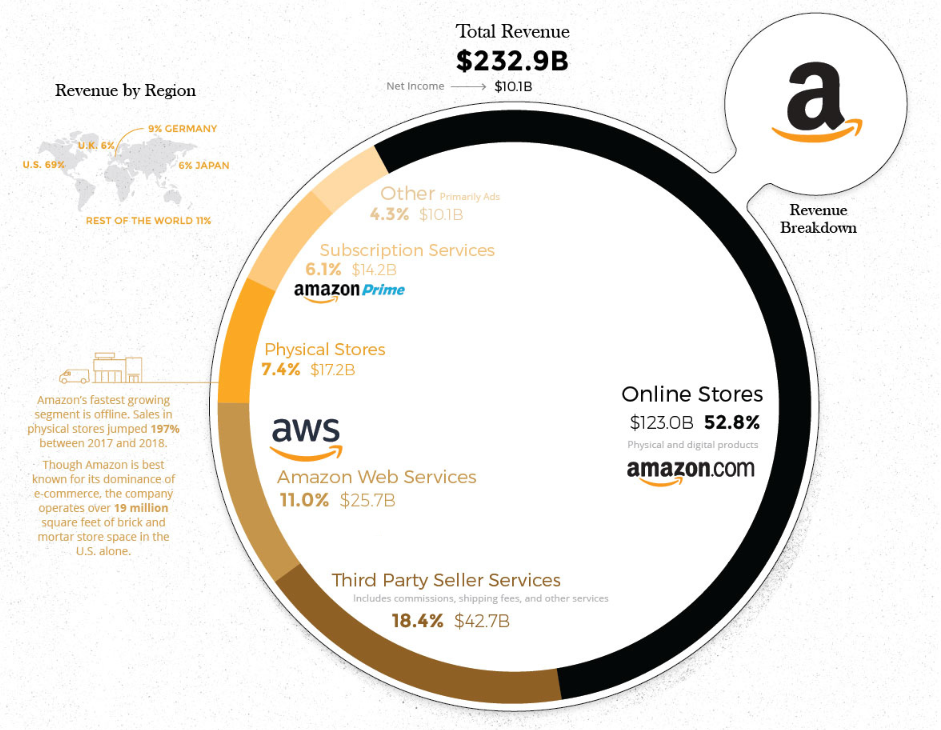 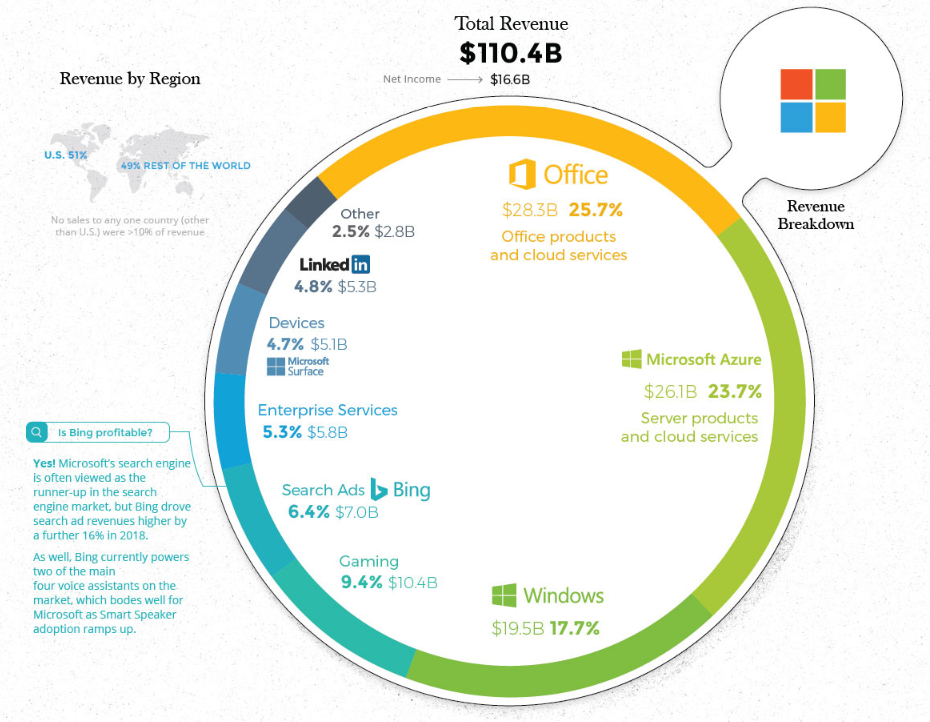 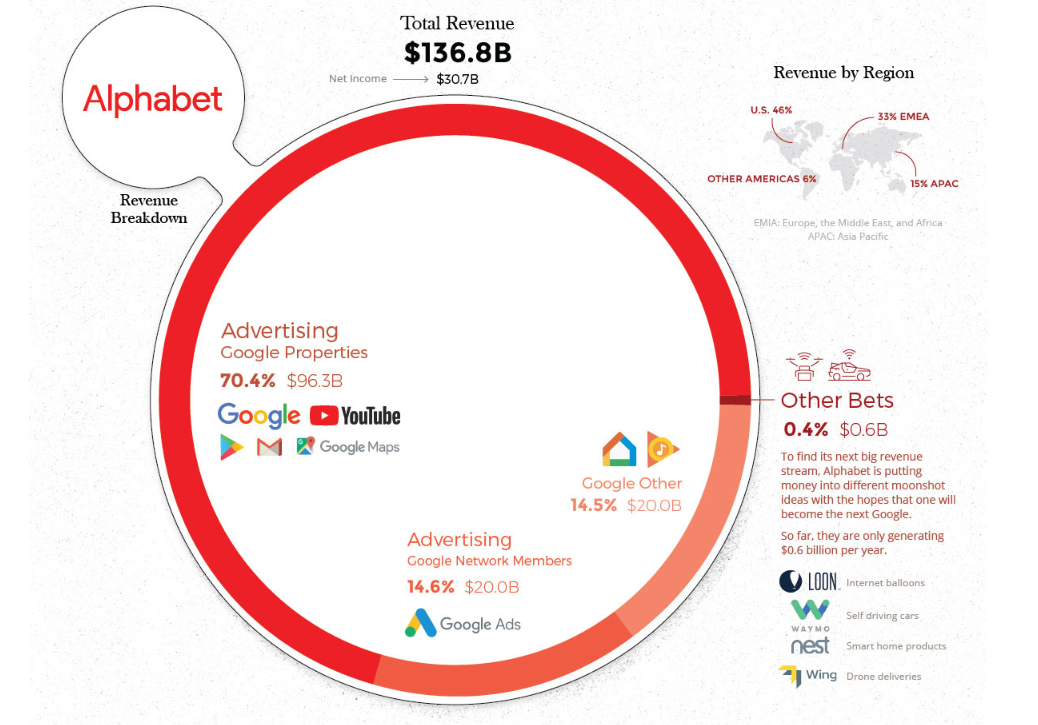 COMBINED
1 million+ employees
$802 billion revenue
$6.8 trillion market cap
Desjardins, J. (2019)
Innovation Responsible for 80% of U.S. Economic Growth Since World War II (Atkinson, 2011)
Creative Destruction (Schumpeter, 1934)
Conceptual Foundation
Rogers Diffusion Theory
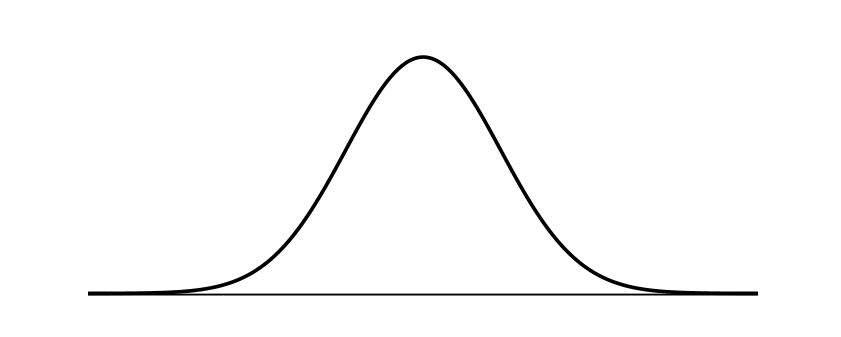 100
75
Innovators
2.5%
early
adopters
13.5%
early
majority
34%
late
majority
34%
laggards
16%
Market Share %
50
25
0
t
Rogers (1962, 2003)
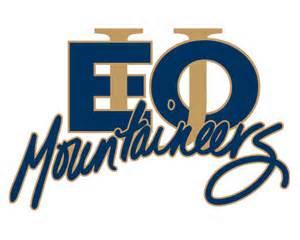 EOU Colloquium
November 12, 2020
Conceptual Foundation
Crossing the Chasm
the Chasm
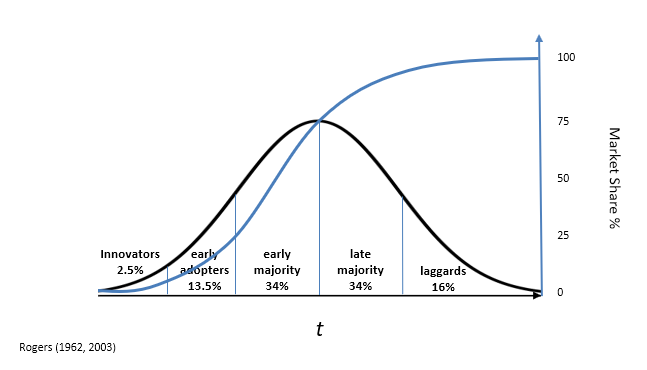 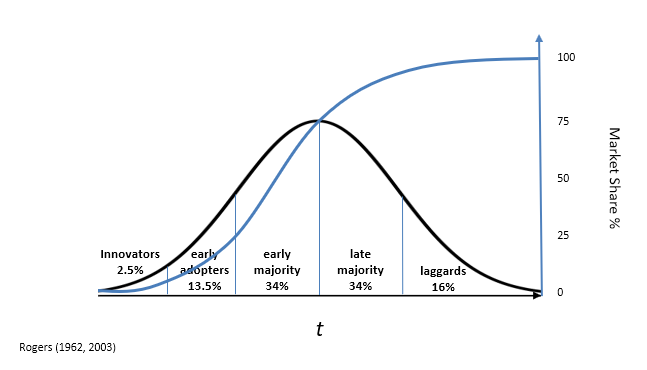 Moore (1991)
No Guarantee….
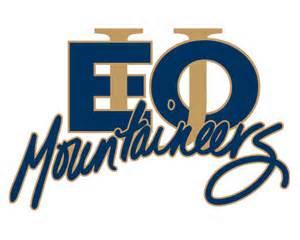 EOU Colloquium
November 12, 2020
Conceptual Foundation
Incremental vs. Disruptive Innovation
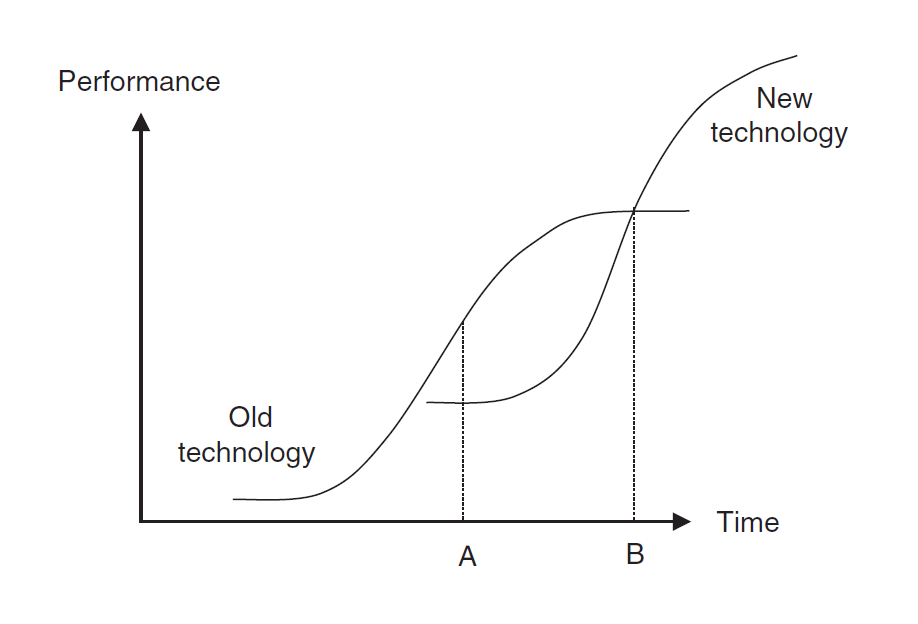 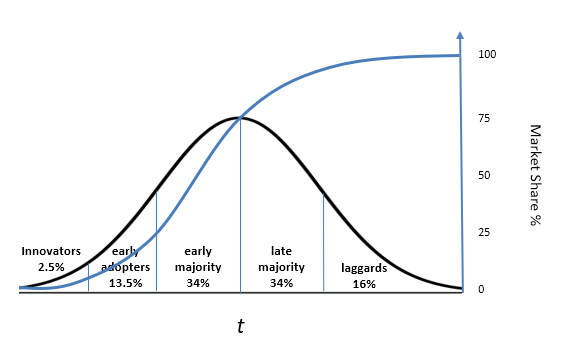 incremental
innovation
disruptive
  innovation
t
Rogers (1962, 2003)
Christensen (1997)
dominant design
competing designs
Conceptual Foundation
A-U Model
Forms of Innovation
dominant
design
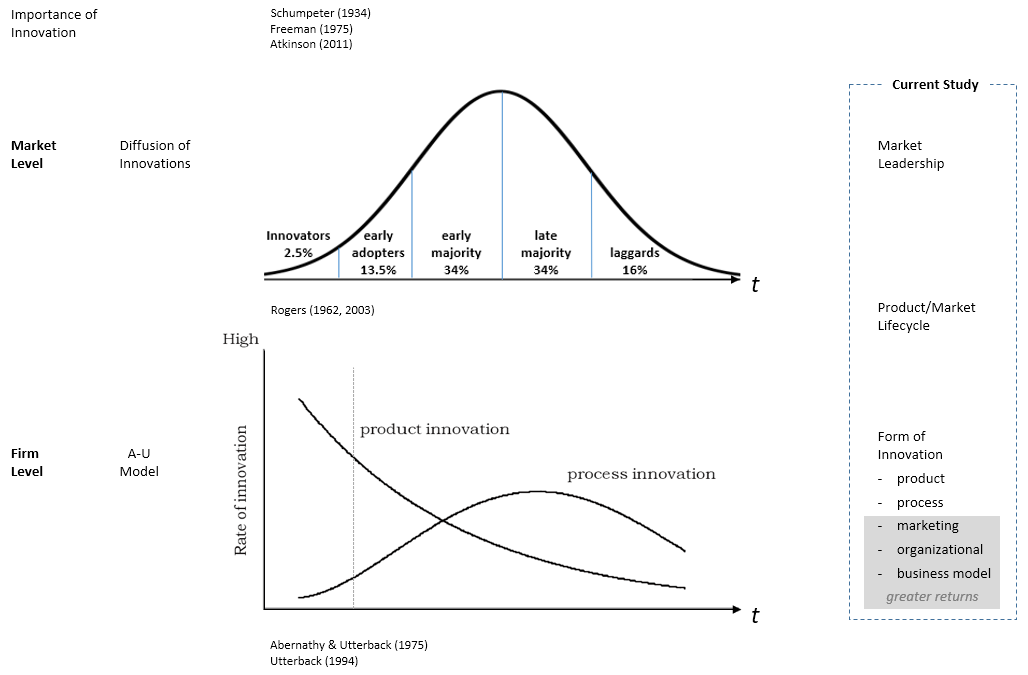 product
process
marketing
organizational
business model
other frameworks…
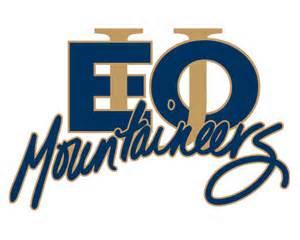 EOU Colloquium
November 12, 2020
Problem Statement
The general problem is that there does not appear to be consensus on the form(s) that non-technological innovation can take.
The specific problem is that the A-U model, which guides innovators and researchers (Teece, 1986; Akiike, 2013), does not include forms of non-technological innovation that are generally accepted by experts (OECD, 2018).
These new forms of innovation have been shown to produce returns that are four times larger, and far more sustainable, than traditional product/process innovation (Lindgart, Reeves, Stalk, & Deimler, 2009).
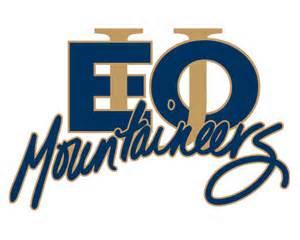 EOU Colloquium
November 12, 2020
Research Question
What is the consensus of an expert panel of innovators and researchers on the form(s) of innovation that were used by competitors to establish market leadership over the historical lifecycle of a technology industry?
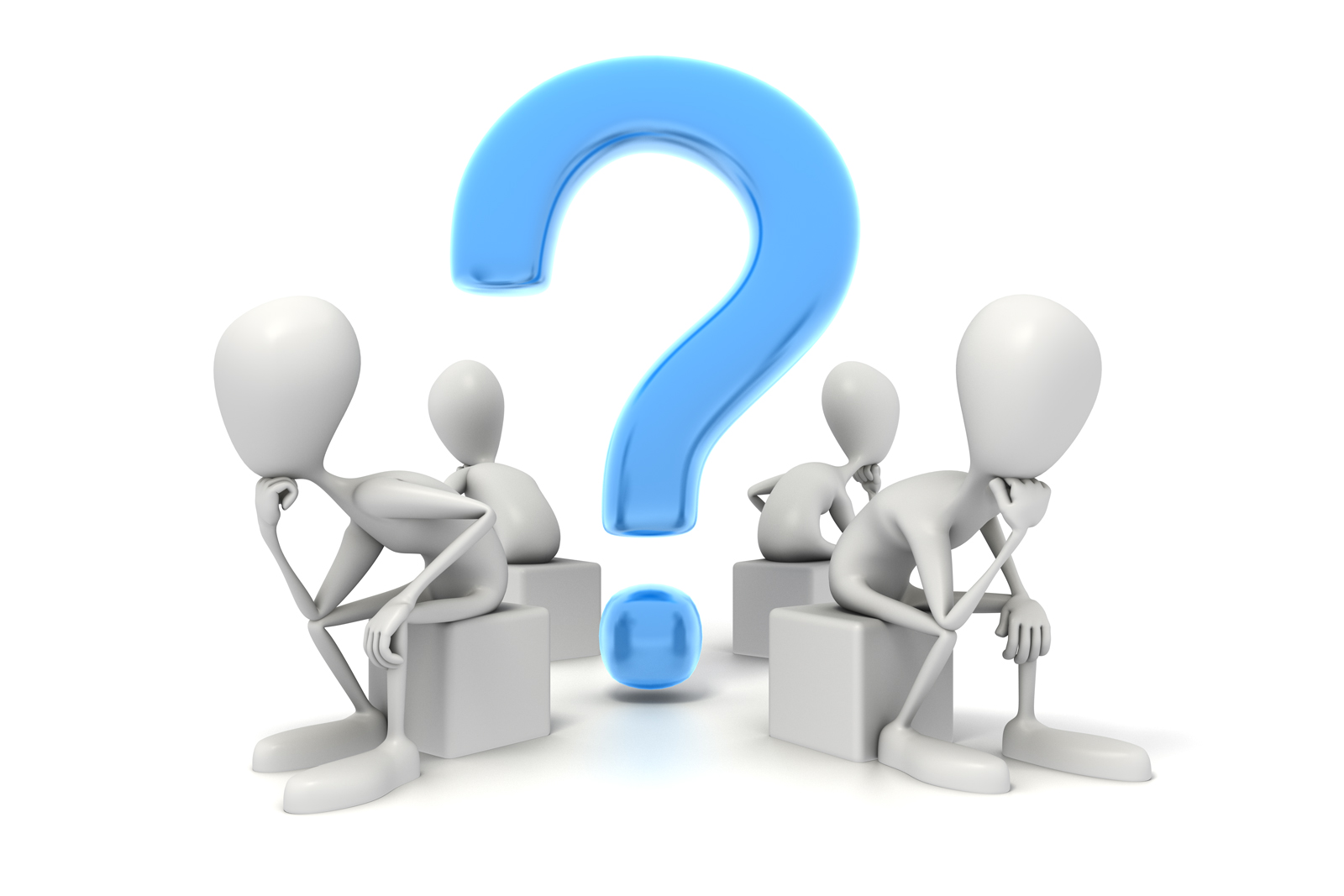 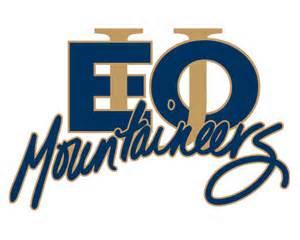 EOU Colloquium
November 12, 2020
Research Process
Method & Design
Qualitative e-Delphi process, using an analytical hierarchical process (AHP) decision model, based on 45 years of historical industry results (1975 - 2020).
Build consensus on market share leaders, forms of innovation considered, and form used by each market share leader
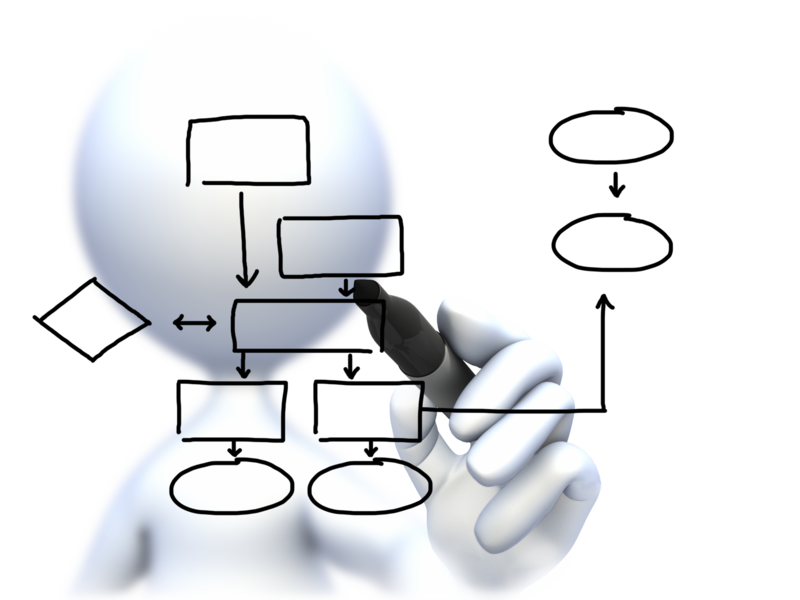 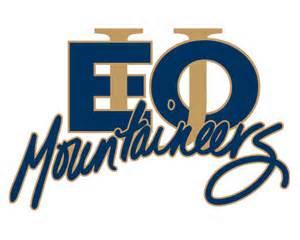 Saaty (1980)
Linstone & Turoff (1975) 
Dalkey & Helmer (1963)
Research Process
Expert Panel
Panel 20+ experts (Ludwig, 1997; Hsu & Sandford, 2007)
Experts in the technology industry with an understanding of the evolution of the PC industry
Purposeful selection based on response to an electronic LinkedIn invitation
LinkedIn profiles reviewed for industry experience
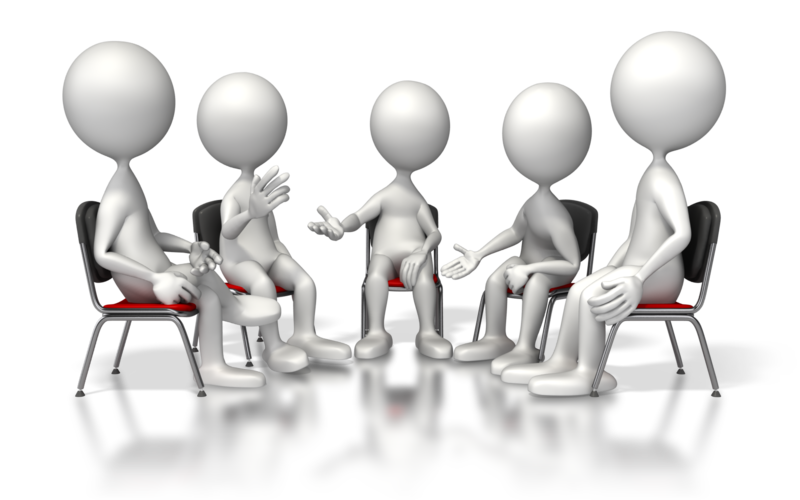 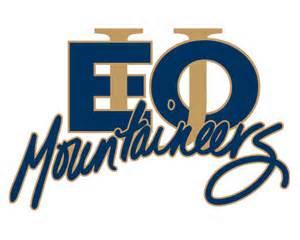 EOU Colloquium
November 12, 2020
Expert Panel Recruiting
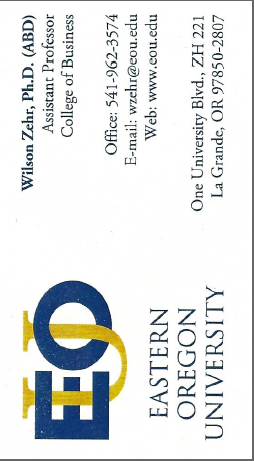 Expert Panel
LinkedIn: 660 million users, 200 countries
	        50% College educated Americans
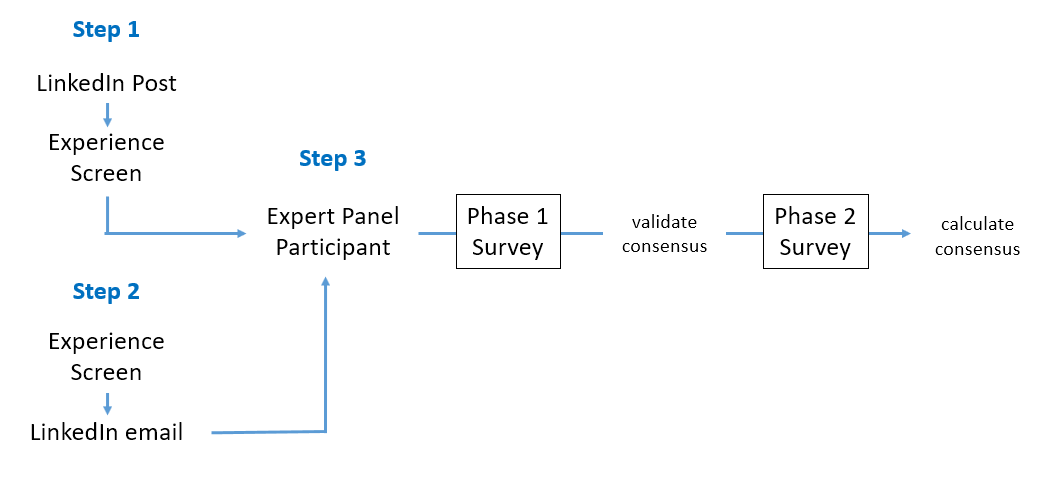 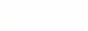 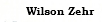 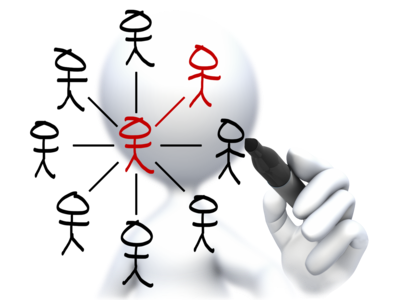 2,613 1st level connections
  1.4 million 2nd level connections
  Diverse industries/segments
  20+ years in technology
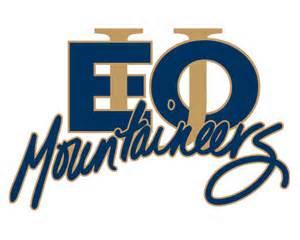 Tran (2020)
Zhang & Vucetic (2016) 
Huang, Tunkelang, & Karahalios (2014)
Unkelos-Shpigel, Sherman, & Hadar (2015)
Research Process
US PC Data Collection
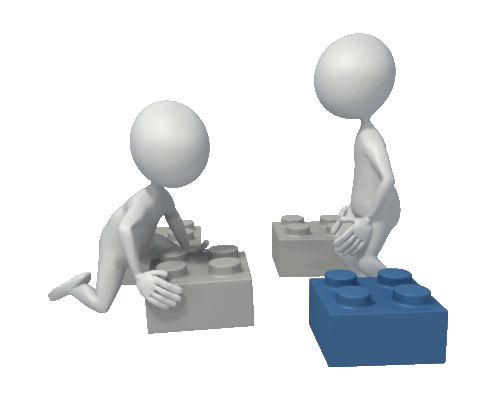 45 years U.S. PC market share data
Multiple data sources/sets
U.S. PC market share 1980 – 1982 (Steffens, 1994)
U.S. PC market share 1980 – 1998 (Narayandas & Rangan, 1996; Rivken, Porter, & Nabavi, 1999)
U.S. PC market share 1975 – 1981 (Reimer, 2005)
U.S PC market share 1994 – 2008 (Rivken, 2010)
U.S. PC market share 2009 – 2015 (International Data Corporation, 2016)
U.S. PC market share 2013 – 2010 (Gartner Group, 2020a)
Worldwide PC market share 2013 – 2020 (Gartner Group, 2020b)
Cross-validated, filled, and smoothed
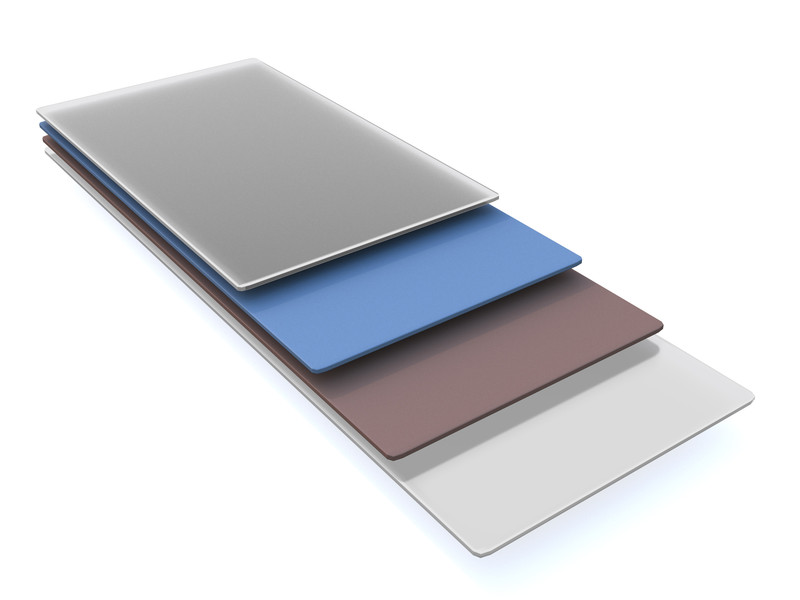 Research Process
Participation Rates
30 “verified” experts
Two rounds
Phase 1: Forms of innovation
Phase 2: Market leaders
Calculate consensus
Study target 20
Phase 1: 30 experts
Phase 2: 24 start => 19 end
Question fatigue vs. round fatigue
Independent judgments
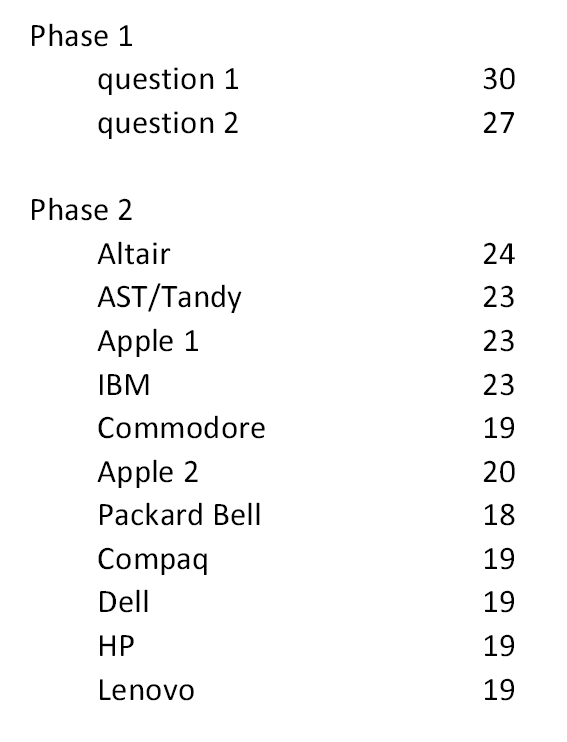 Participation
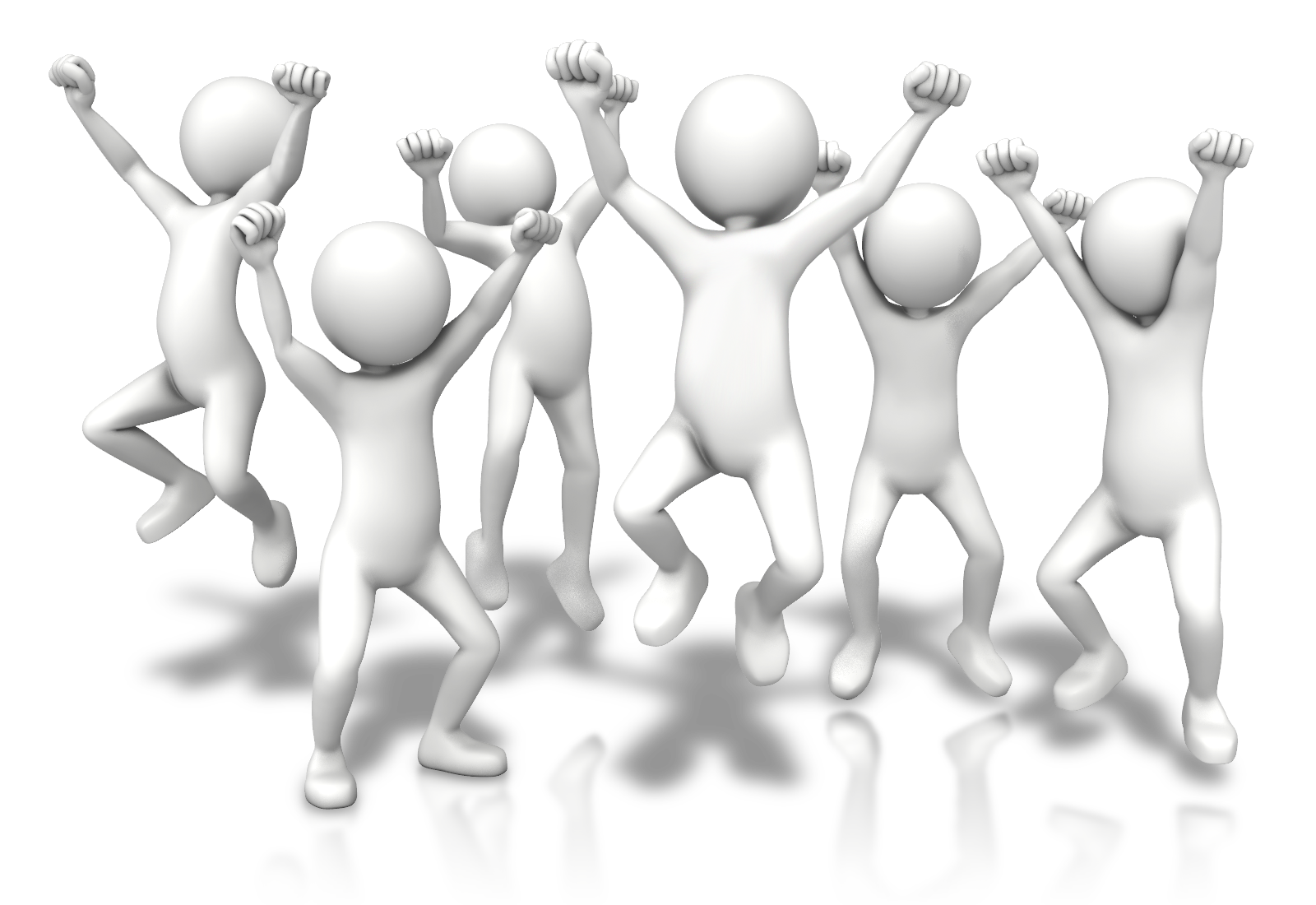 Research Process
Phase 1 Responses
Forms of Innovation
                                           
              Product						  	                Process
Marketing					              Organizational
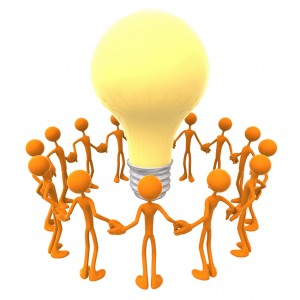 Consistent with 3rd Edition Oslow Manual (OECD, 2005)
Research Process
Phase 2 Responses
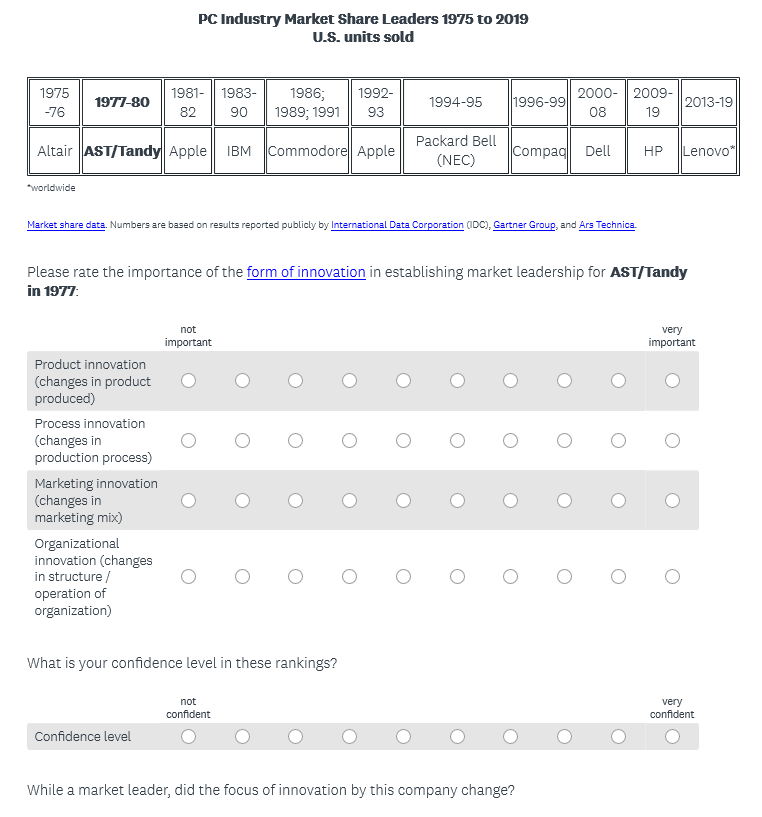 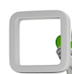 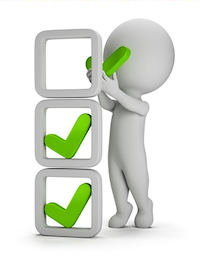 a1
a2
a3
a4
Likert Scale 1..9



Saaty Scale 1..9 (pairwise)
pairwise
aij = |judgmentik – judgmentjk| + 1
ordinal scale
Research Process
Calculate Priority Matrix (AHP)
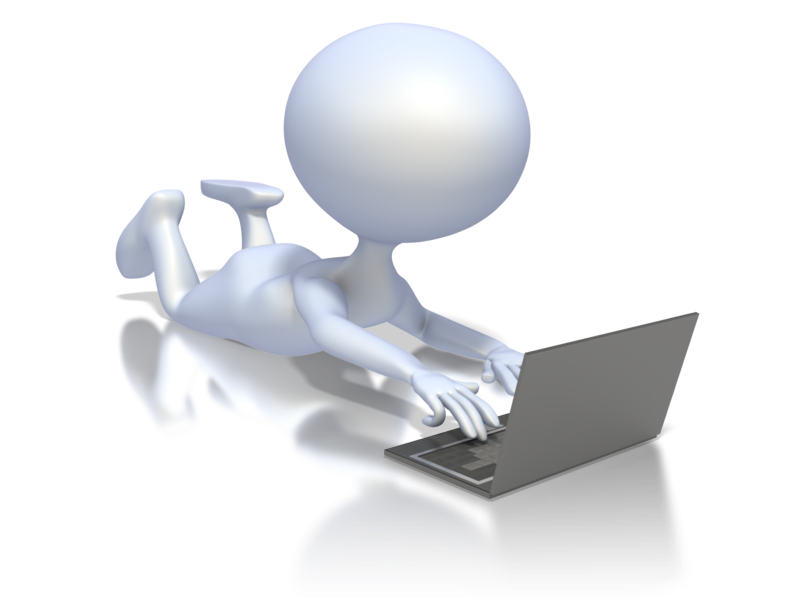 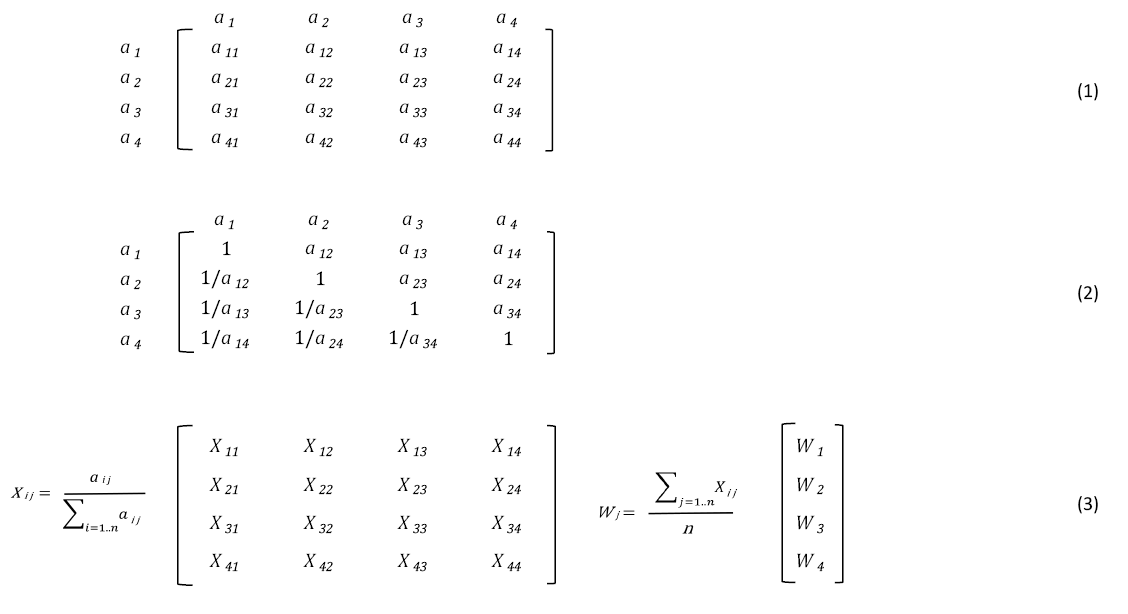 a1 to a2, a1 to a3, a1 to a4
               a2 to a3, a2 to a4
                              a3 to a4
pairwise
Consistency Index                                                                   (4)
Saaty (1980)
Bunruamkaew (2012)
Research Process
Sample Matrix
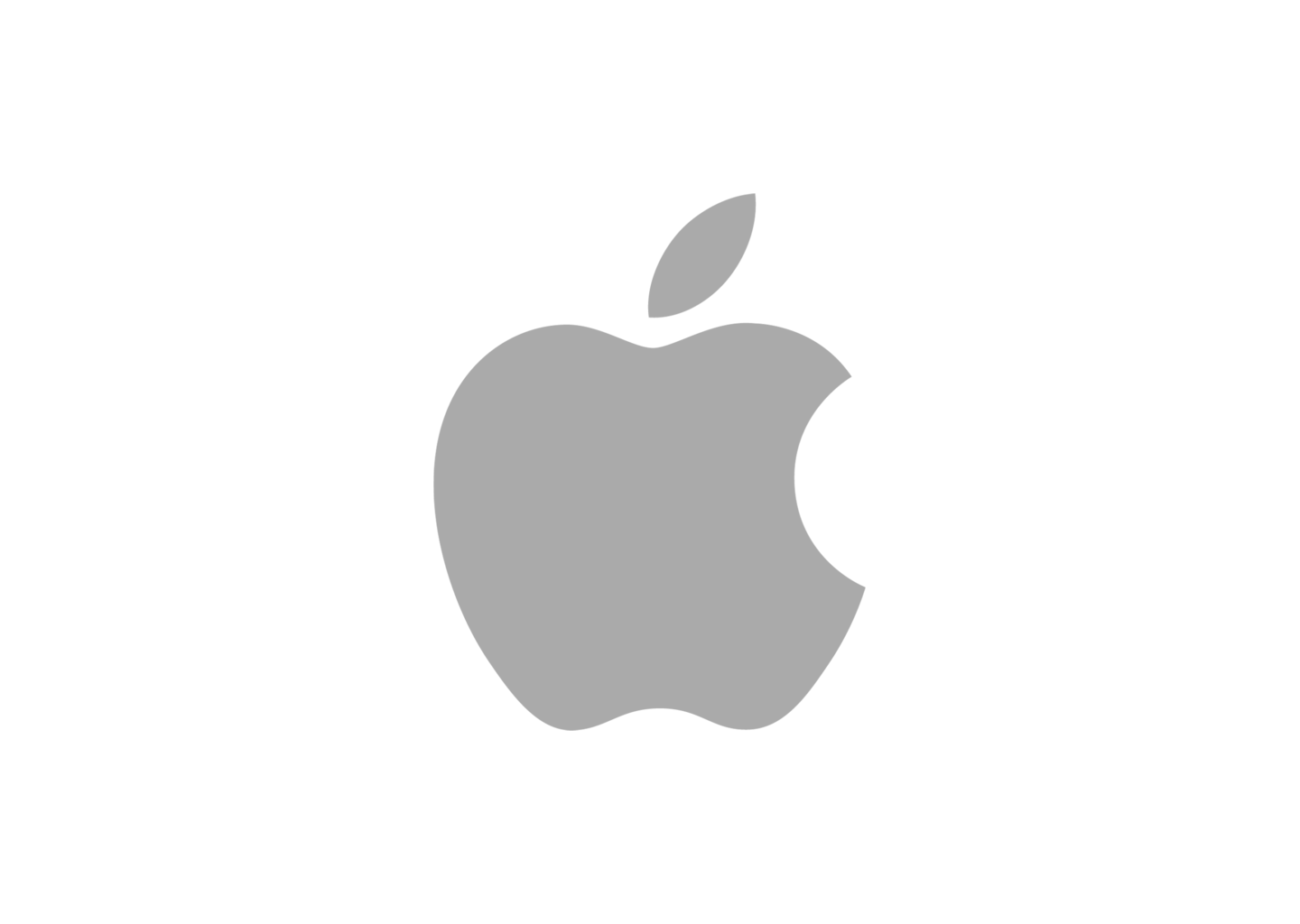 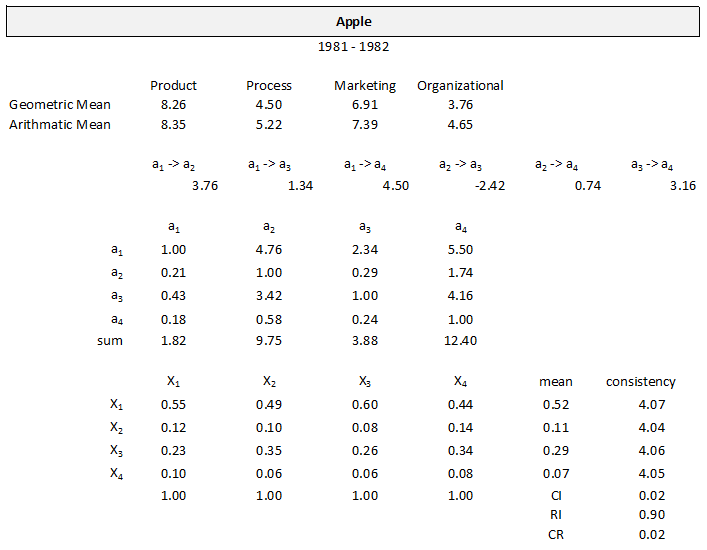 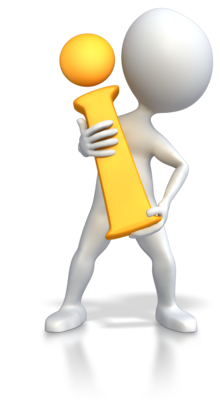 4 forms innovation
11 market leaders
45 years
Research Process
Summary Results
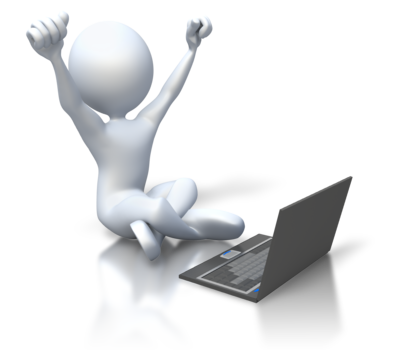 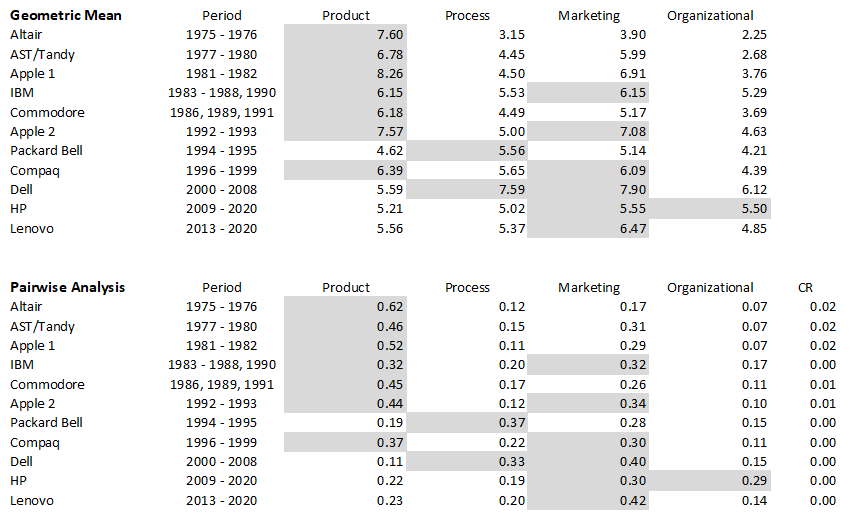 ratio scale
AIJ vs. AIP
Forman & Peniwati (1997)
Research Process
US PC Market Diffusion
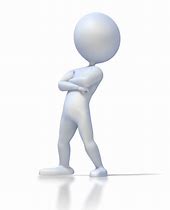 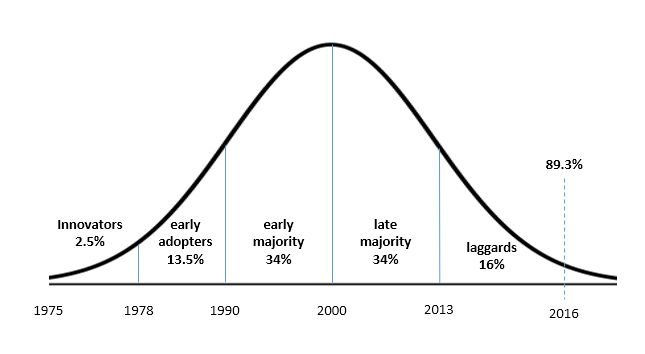 3
12
10
13
2011
2025
U.S. Census Bureau (2014, 2018)
Research Process
Results vs Lifecyle Stage
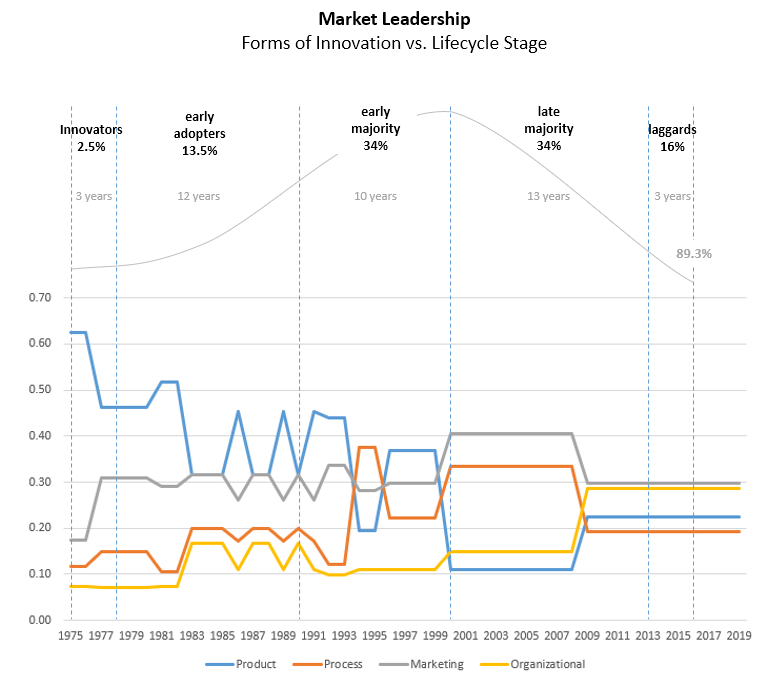 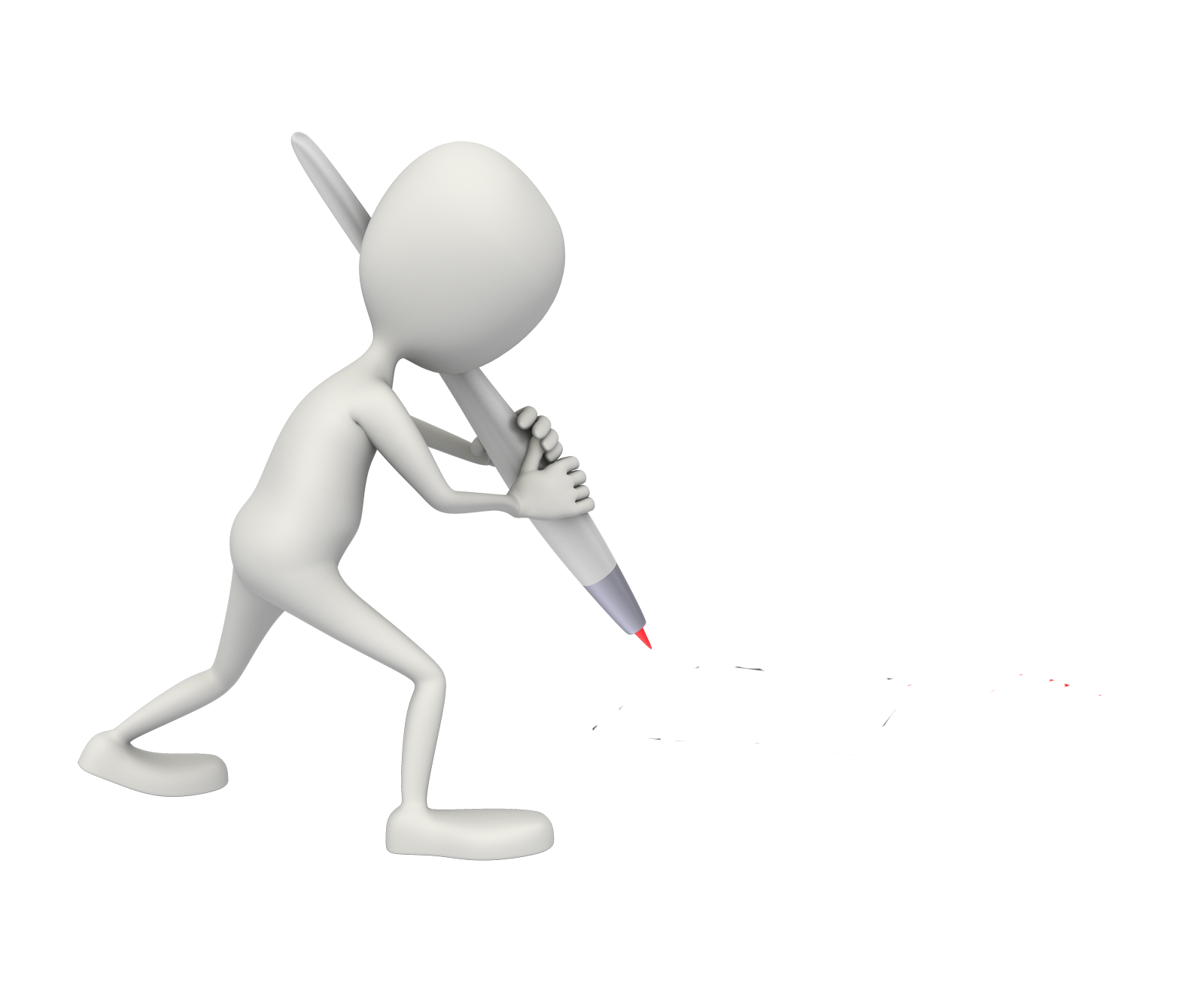 product (technology) trends down
marketing trends up
organizational trends up
process trends up, then falls
Research Process
Results vs Lifecyle Stage
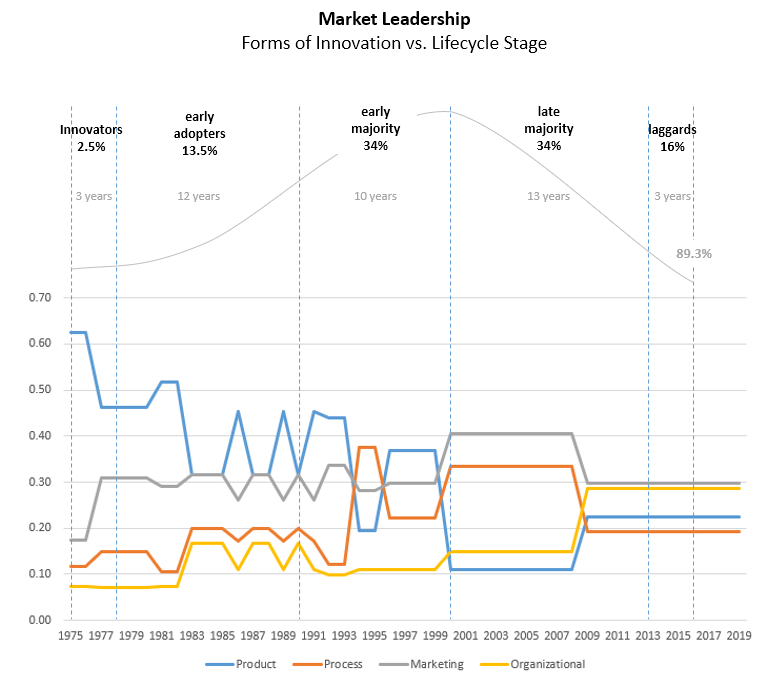 IBM
PB
Compaq
Dell
HP
Altair
Tandy
Apple
Commodore
Apple
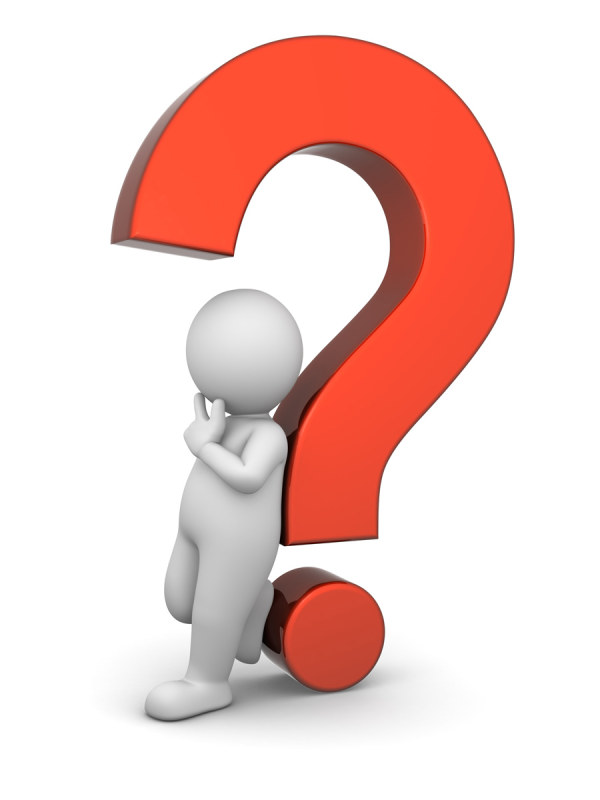 market segmentation
business, consumer, education…
Altair
Tandy
Apple
IBM
Commodore
Apple
PB
Compaq
Dell
HP
peak
ratio scale
Confidence 5+
71%
68%
83%
73%
56%
59%
76%
74%
83%
76%
Netscape
Research Process
Business Market Diffusion
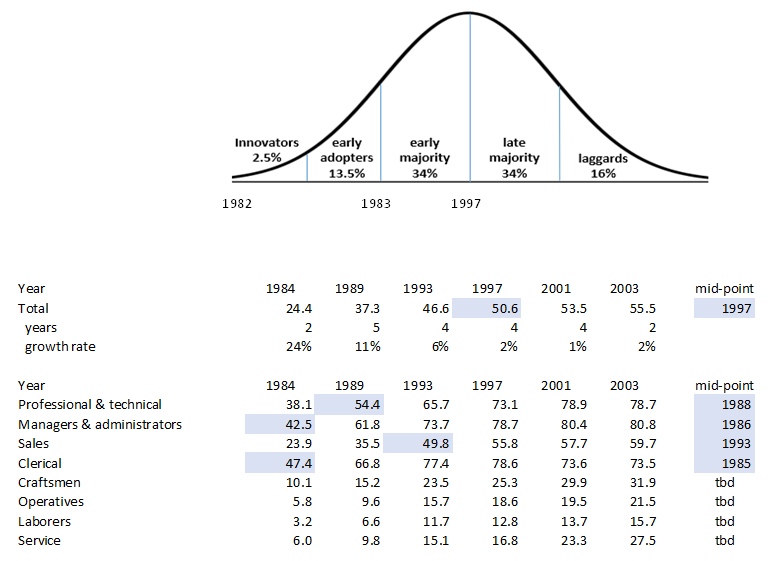 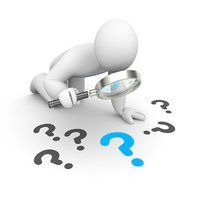 distribution is not normal
1
14
mid-point difference(s)
2011
2025
Bureau of Labor Statistics (2005), Friedberg (2003), Hipple & Kosanovich (2003)
Research Findings
Product, process, marketing, organizational innovation
AHP decision model shows promise
Reduce e-Delphi rounds
Likert to pairwise
Reduce comparisons [N(N-1)/2 vs. N]
Eliminate inconsistency [a > b & b > c => a > c]
Zero value case [completely unimportant]
Ratio results
Diffusion not “normal” in sub-segments
Product -> process innovation early-mid cycle (A-U model)
Marketing/organizational innovation mid-late stage
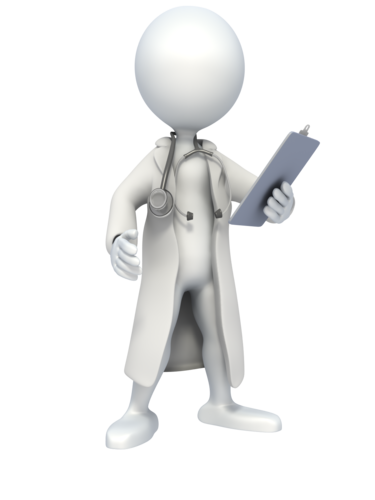 Research Findings
Expanded Model
high
diminishing 
marginal effectiveness
diminishing 
marginal value
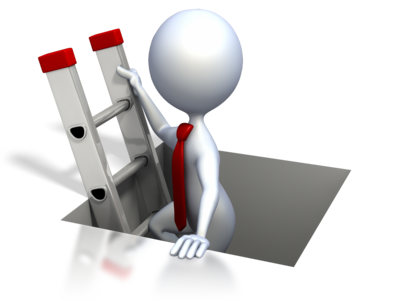 product (technological)
innovation
rate of innovation
process
innovation
lower price vs.
higher margin
marketing
innovation
organizational
innovation
low
t
A-U Model
Expanded A-U Model
Mantovani (2006)
Christensen (1997)
Utterback (1994)
Utterback & Abernathy (1975)
Innovation vs. market leadership
Recommendations
Utterback & Abernathy (1975) based on 567 commercial innovations, 5 industries, 120 firms. Expand research to additional products and industries to validate.
Examine all competitors to identify what forms of innovation did not result in market leadership
Explore Rogers (1962, 2003) model within sub-segments and specific demographic attributes in complex markets
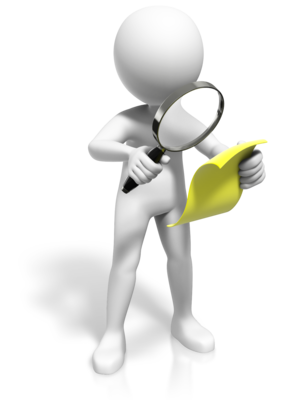 Recommendations
Standardize definition of business model innovation and test against organizational innovation
Create tool to traverse social networks to measure demographic diversity and research project fit (target)
Expand testing of Likert-pairwise technique
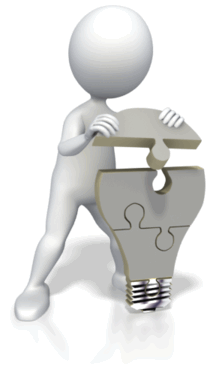 Questions
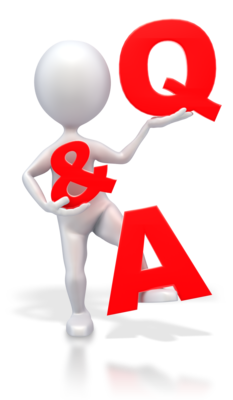 More to come…
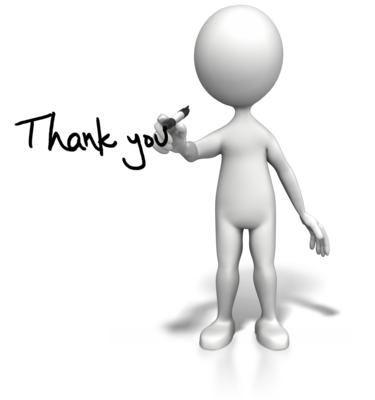 Special Thanks
Holly Chason
Robert Butler
John Thurber

Peter Maille
Gary Keller
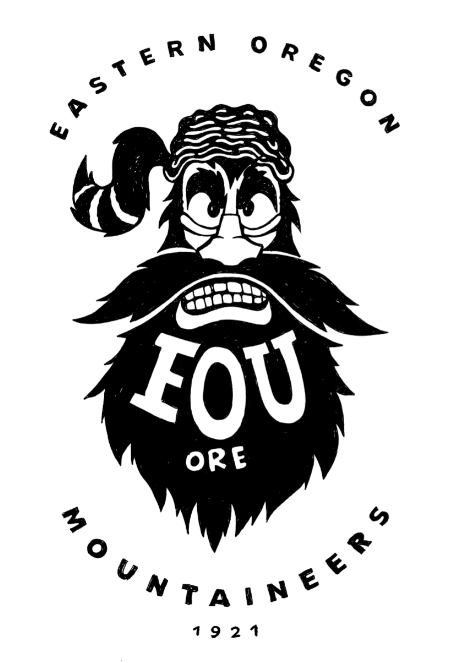 References
Akiike, A. (2013). Where is Abernathy and Utterback model? Annals of Business Administrative Science, 12(5), 225-236. doi:10.7880/abas.12.225
Atkinson, R. (2011). U.S. competitiveness facts. U.S. Competitiveness: A New Conversation with New Opportunities, March 2011. Washington, DC: Information Technology and Innovation Foundation. Retrieved from http://www.itif.org
Bunruamkaew, K. (2012). How to do AHP analysis in Excel. University of Tsukuba, Graduate School of Life and Environmental Sciences, Division of Spatial Information Science.
Bureau of Labor Statistics. (2005). Computer and internet use at work in 2003. Washington, D.C.: U.S. Department of Labor. Retrieved from http://www.bls.gov/cps/
Christensen, C. (1997). The innovator’s dilemma: When new technologies cause great firms to fail. Boston, MA: Harvard Business School Press.
Desjardins, J. (2019). How Tech Giants Make Their Billions [Infographic]. Visual Capitalist. Retrieved from  https://www.visualcapitalist.com/how-tech-giants-make-billions/
Donohoe, H. M., Stellefson, M., & Tennant, B. (2012). Advantages and limitations of the e-Delphi technique. American Journal of Health Education, 43, 38-46. doi:10.1080/19325037.2012.10599216.
Fagerberg, J. (2018). Innovation: A guide to the literature. Innovation, Economic Development and Policy (3-28). doi:10.4337/9781788110266.00007
Forman, E., & Peniwati, K. (1997). Aggregating individual judgments and priorities with the analytic hierarchy process. European Journal of Operational Research, 108(1), 165–169. doi:10.1016/s0377-2217(97)00244-0
Friedberg, L. (2003). The Impact of Technological Change on Older Workers: Evidence from Data on Computer Use. ILR Review, 56(3), 511–529. doi:10.1177/001979390305600309 
Gartner Group. (2020a). Personal computer (PCs) unit shipments in the United States by vendor from 1Q'13 to 4Q'19 (in millions) [Spreadsheet]. In Statista. Retrieved February 01, 2020, from https://www-statista-com.access.library.eou.edu/statistics/816356/unit-shipments-pcs-united-states-vendor/
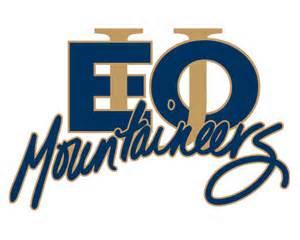 References
Gartner Group. (2020b). Personal computer (PC) unit shipments worldwide from 2006 to 2019, by vendor (in millions) [Spreadsheet]. In Statista. Retrieved February 01, 2020, from https://www-statista-com.access.library.eou.edu/statistics/267023/global-pc-shipments-since-2006-by-vendor/ 
Hipple, S., & Kosanovich, K. (2003). Computer and Internet use at work in 2001. Monthly Labor Review, 126(26). Washington, D.C.: U.S. Department of Labor. Retrieved from https://www.bls.gov/opub/mlr/
Hsu, C., & Sandford, B. (2007). The Delphi technique: Making sense of consensus. Practical Assessment, Research & Evaluation, 12(10), 173-192. doi:10.4018/978-1-4666-0074-4.ch011
Huang, W., Tunkelang, D., & Karahalios, K. (2014). The role of network distance in LinkedIn people search. Proceedings of the 37th International ACM SIGIR Conference on Research & Development in Information Retrieval - SIGIR  ’14. doi:10.1145/2600428.2609461
International Data Corporation. (2016). Personal computer (PC) shipments in the U.S. from 2009 to 2015, by vendor (in million units) [Spreadsheet]. In Statista. Retrieved February 08, 2020, from https://www-statista-com.access.library.eou.edu/statistics/273682/us-pc-shipments-since-2009-by-vendor/
Kallas, Z. (2011). Butchers’ preferences for rabbit meat; AHP pairwise comparisons versus a Likert scale valuation. In Proceedings of the International Symposium on the Analytic Hierarchy Process for Multicriteria Decision Making (pp. 1-6).
Kannan, V. (2020). Canalys: Demand surges but PC shipments fall 8% due to supply chain hit by COVID-19. Portland, OR: Canalys. Retrieved from https://www.canalys.com/newsroom/global-pc-market-Q12020-COVID19
Lindgart, Z., Reeves, M., Stalk, G., & Deimler, M. (2009). Business model innovation – When the game gets tough, change the game. Boston, MA: Boston Consulting Group. doi:10.1002/9781119204084.ch40
Linstone, H. A., & Turoff, M. (1975). The Delphi method: techniques and applications. Reading, MA: Addison-Wesley Publishing Company.
Ludwig, B. (1997). Predicting the future: Have you considered using the Delphi methodology? Journal of Extension, 35 (5), 1-4. Retrieved from http://www.joe.org/joe/1997october/
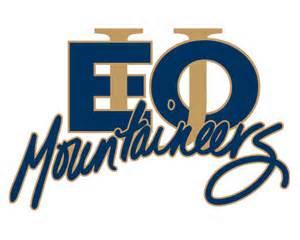 References
Medrano, N., & Olarte-Pascual, C. (2016). An empirical approach to marketing innovation in small and medium retailers: An application to the Spanish sector. Contemporary Economics, Vol 10 (3), 205-216. doi:10.5709/ce.1897-9254.210
Moore, G. (1991). Crossing the chasm. New York, NY: Harper Collins Publishers.
Narayandas, D., & Rangan, K. (1996). Dell Computer Corporation. HBS No. 9-596-058. Boston, MA: Harvard Business School Publishing. Retrieved from https://www.hbr.org
OECD. (2005). Oslo manual: Guidelines for collecting and interpreting innovation data, 3rd edition. Paris, France: OECD Publishing. doi:10.1787/9789264013100-en
OECD. (2018). Oslo manual 2018: Guidelines for collecting, reporting and using data on innovation, 4th edition. Paris, France: OECD Publishing. doi:10.1787/9789264304604-en
Unkelos-Shpigel, N., Sherman, S., & Hadar, I. (2015). Finding the Missing Link to Industry: LinkedIn Professional Groups as Facilitators of Empirical Research. 2015 IEEE/ACM 3rd International Workshop on Conducting Empirical Studies in Industry. doi:10.1109/cesi.2015.14
Osterwalder, A., & Pigneur, Y. (2010). Business model generation. Hoboken, NJ: John Wiley & Sons.
Porter, M. (1985). Competitive Advantage. New York, NY: Free Press.
Reimer, J. (2005). Total share: 30 years of personal computer market share figures [Data file]. ARS Technica. Retrieved from http://jeremyreimer.com/
Richter, F. (2017). Five years past peak PC. New York, NY: Statista. Retrieved from https://www.statista.com/chart/5241/global-pc-shipments-since-2008/
Rivken, J., Porter, M., & Nabavi, F. (1999). Matching Dell. HBS No. 9-799-158. Boston, MA: Harvard Business School Publishing. Retrieved from https://www.hbr.org
Rivken, J. (2010). Revitalizing Dell. HBS No. 9-710-442. Boston, MA: Harvard Business School Publishing. Retrieved from https://www.hbr.org
Rogers, E. (1962). Diffusion of innovations (1st ed.). New York, NY: Free Press.
Rogers, E. (2003). Diffusion of innovations (5th ed.). New York, NY: Free Press.
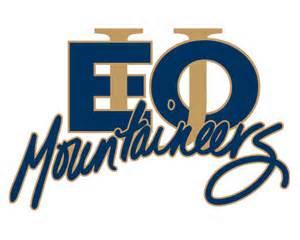 References
Saaty, T. (1980). The analytic hierarchy process: Planning, priority setting, resource allocation. New York, NY: McGraw Hill.
Schumpeter, J. (1934). The theory of economic development: an inquiry into profits, capital, credit, interest and the business cycle. Boston, MA: Harvard University Press.
Schumpeter, J. (1942). Creative destruction. Capitalism, socialism and democracy, 825, 82-85. New York, NY: Harper.
Steffens, J. (1994). Computer industry forecasts and newgames: Strategic competition in the pc revolution. New York, NY: Pergamon Press.
Teece, D. (1986). Profiting from technological innovation. Research Policy, 15(6), 285–306. doi:10.1016/0048-7333(86)90027-2
Tran, T. (2020). Top LinkedIn demographics that matter to social media marketers. Hootsuite. Retrieved from https://blog.hootsuite.com/linkedin-demographics-for-business/
U.S. Census Bureau. (2014). Computer and internet use tables [Data file]. Retrieved from https://www.census.gov/topics/population/computer-internet/data/tables.html
U.S. Census Bureau. (2018). Percentage of households in the United States with a computer at home from 1984 to 2016 [Graph/Spreadsheet]. In Statista. Retrieved February 01, 2020, from https://www-statista-com.access.library.eou.edu/statistics/214641/household-adoption-rate-of-computer-in-the-us-since-1997/
Utterback, J. M. (1994). Mastering the dynamics of innovation. Boston, MA: Harvard Business School Press.
Utterback, J. M., & Abernathy, W. (1975). A dynamic model of process and product innovation. Omega, The International Journal of Management Science, 3(6), 639–656. doi:10.1016/0305-0483(75)90068-7
Von Hippel, E. (2005). Democratizing innovation. Cambridge, MA: MIT University Press.
Zhang, S., & Vucetic, S. (2016). Sampling Bias in LinkedIn. Proceedings of the 25th International Conference Companion on World Wide Web - WWW  ’16 Companion. doi:10.1145/2872518.2889357
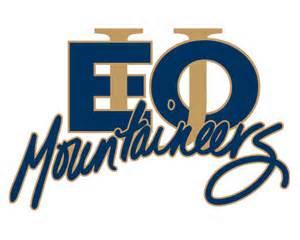 Backup
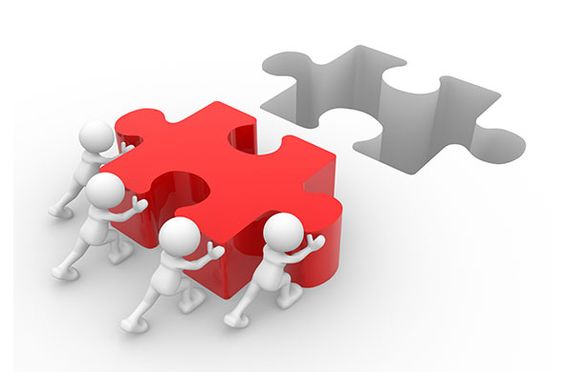 AHP Results
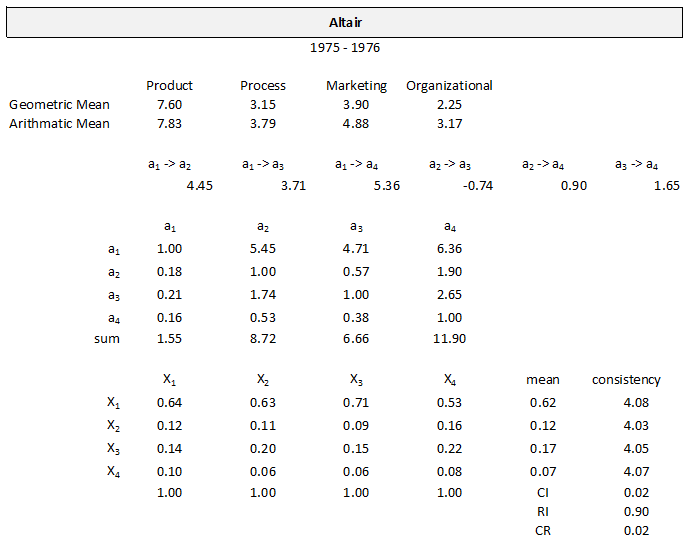 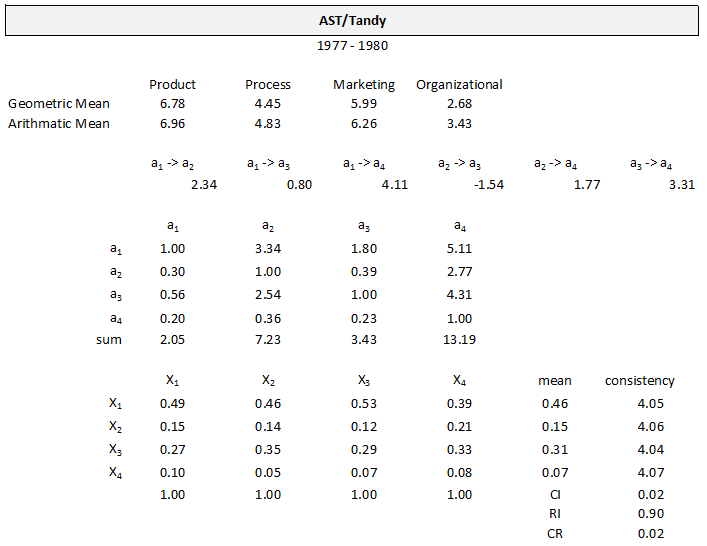 AHP Results
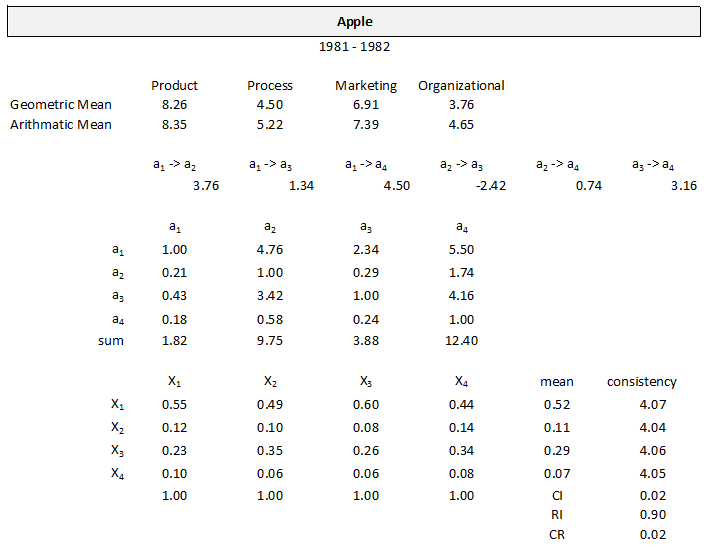 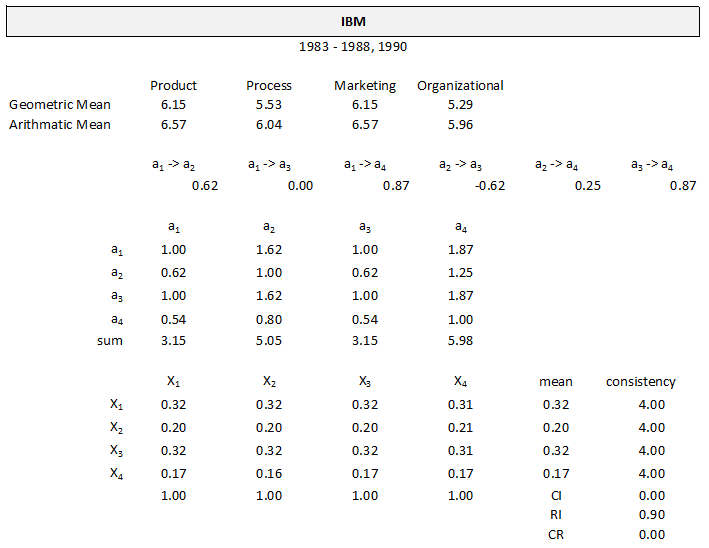 AHP Results
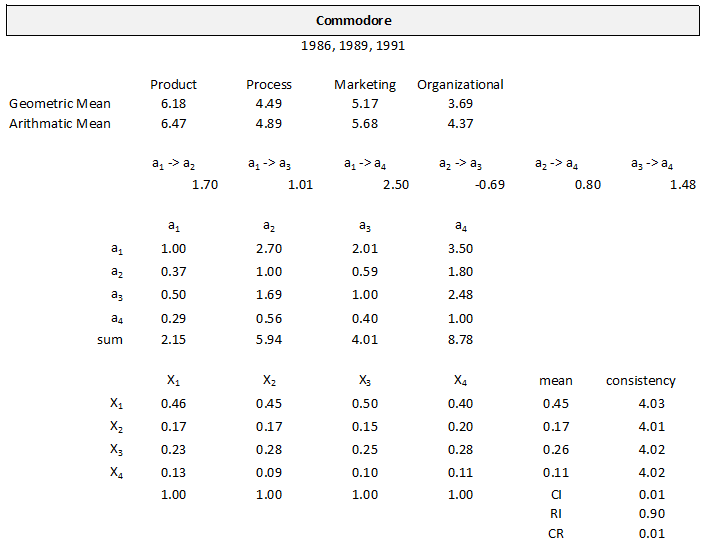 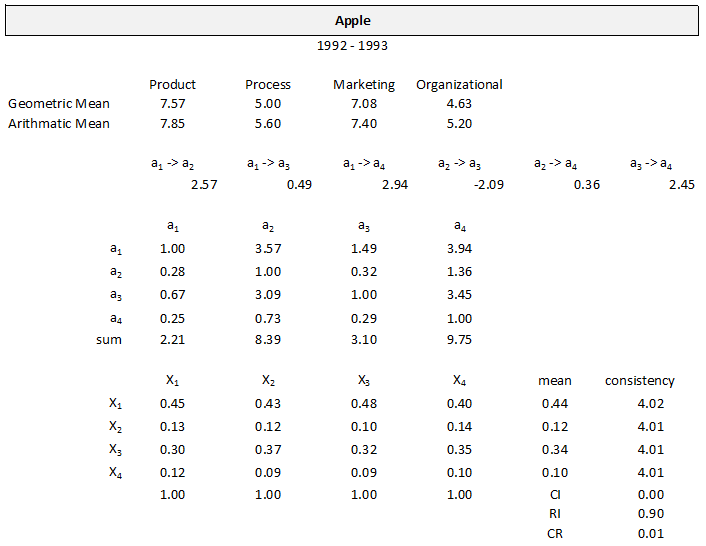 AHP Results
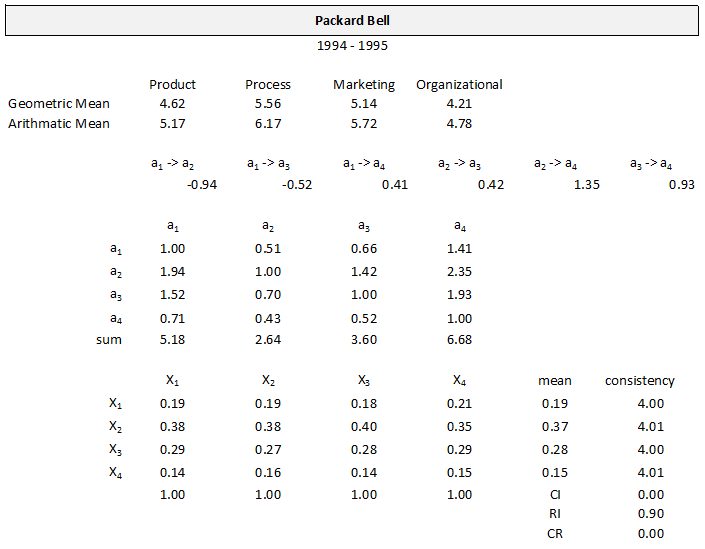 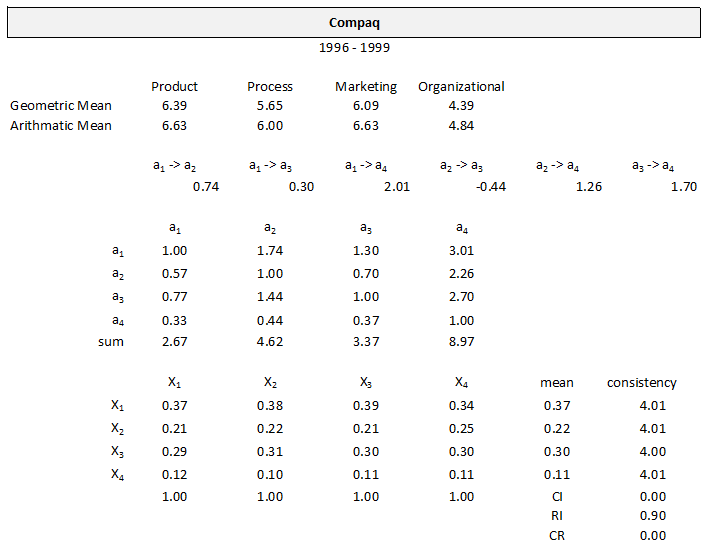 AHP Results
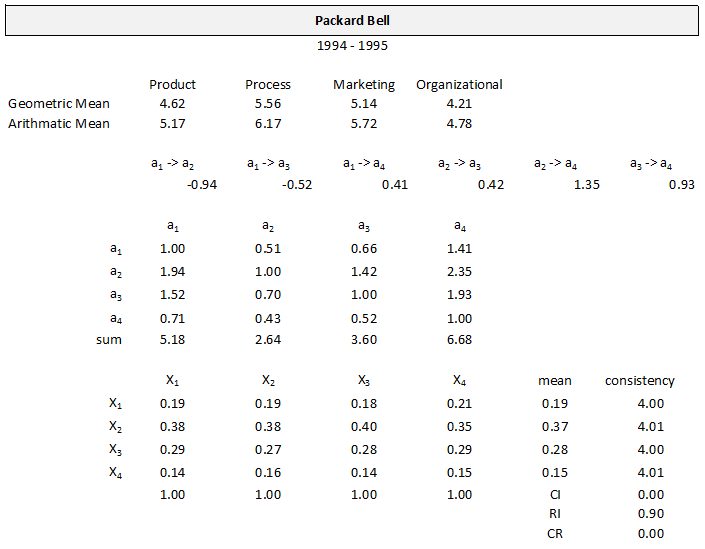 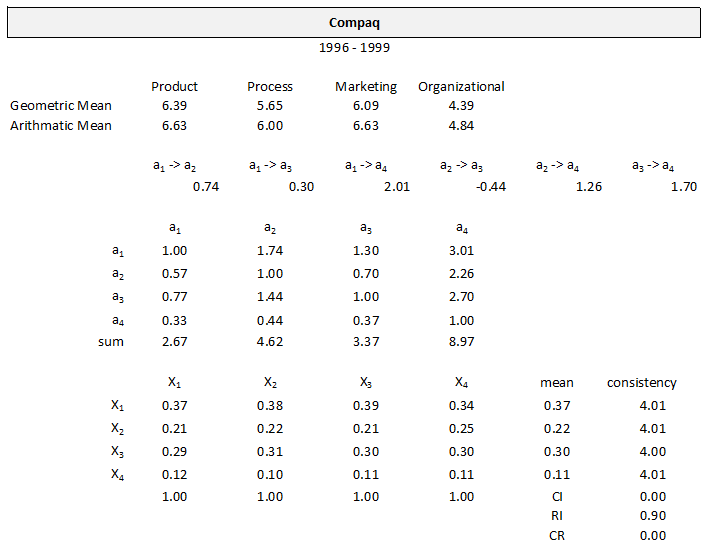 AHP Results
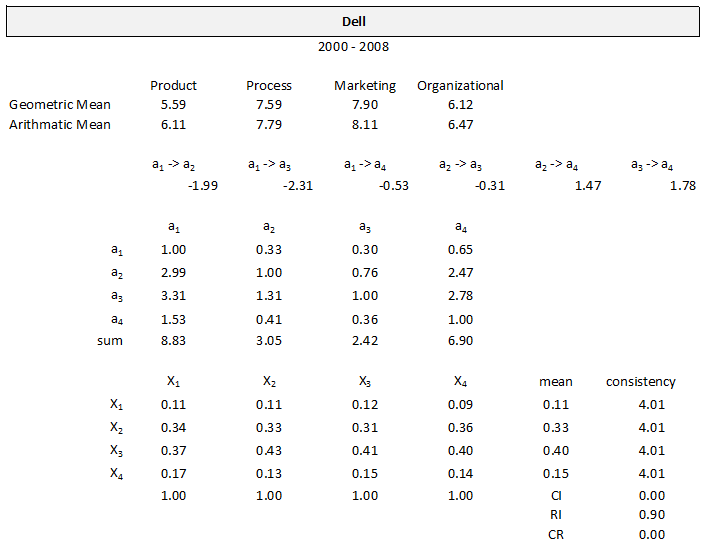 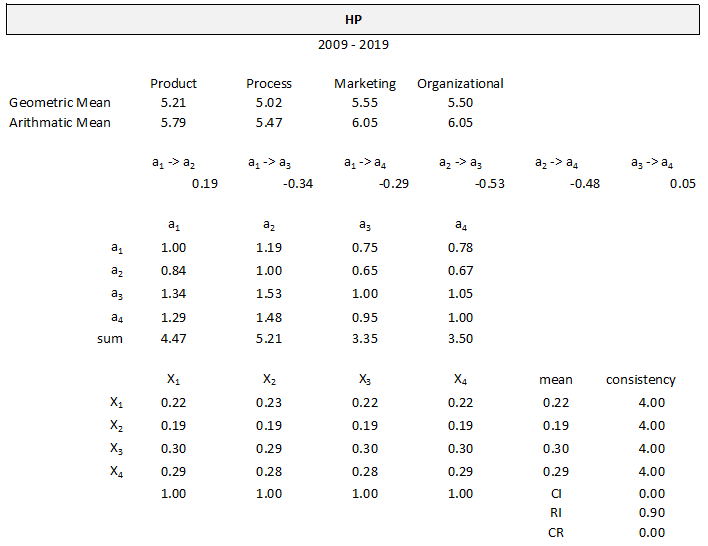 AHP Results
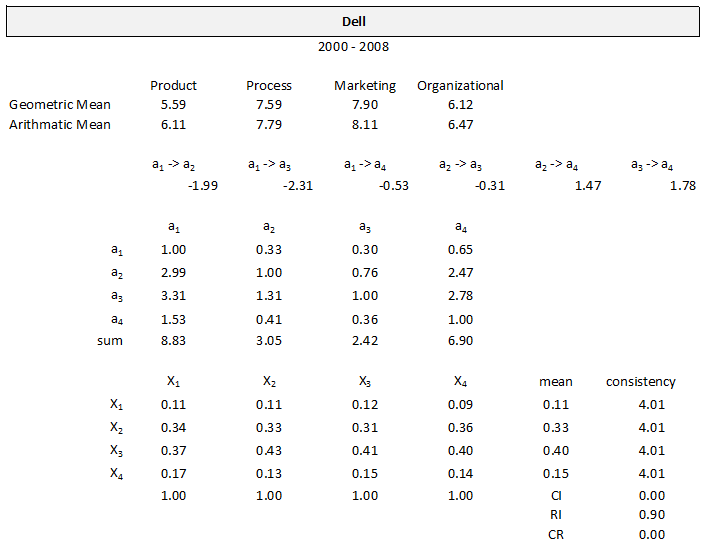 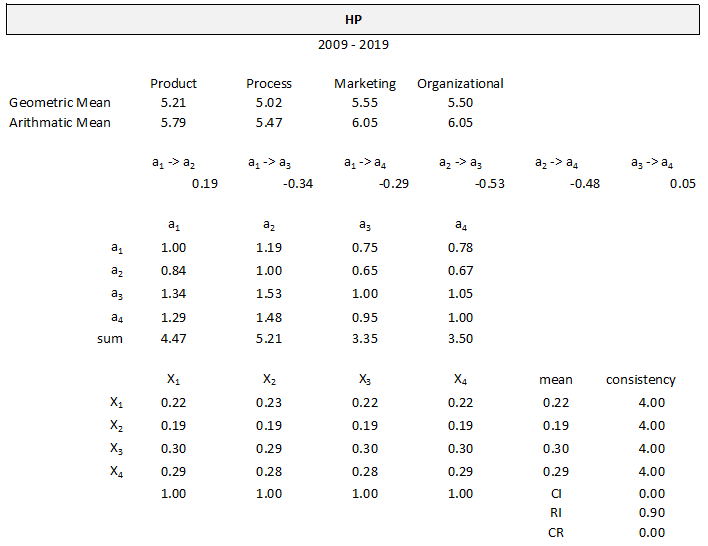 AHP Results
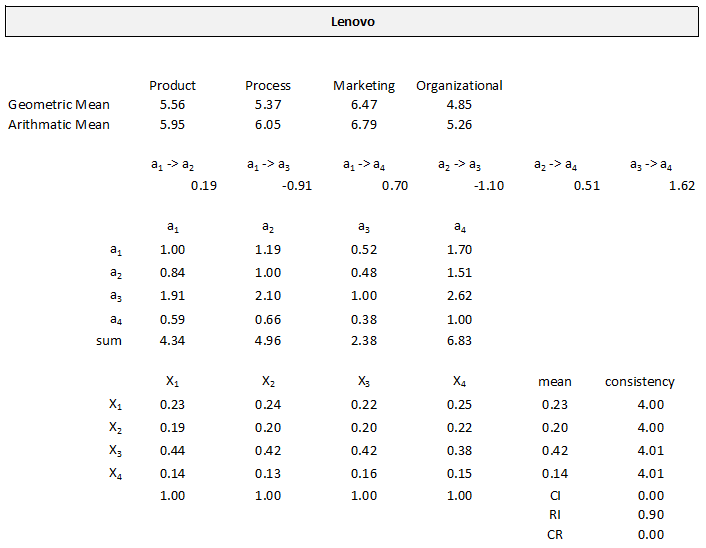 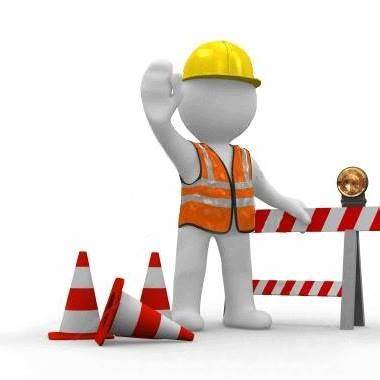 Research Sources
Digital Resources
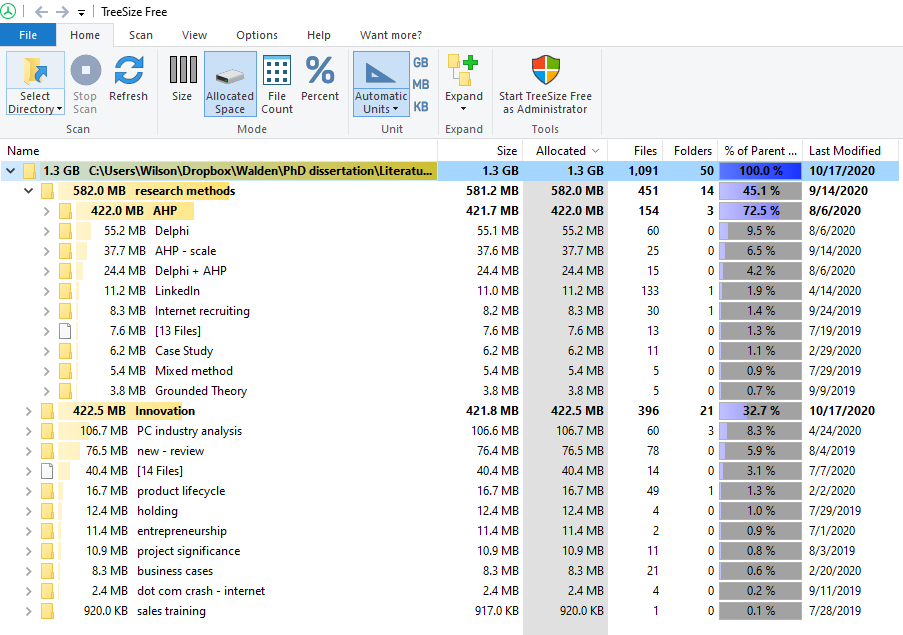 + traditional print publications…
Diffusion Curves
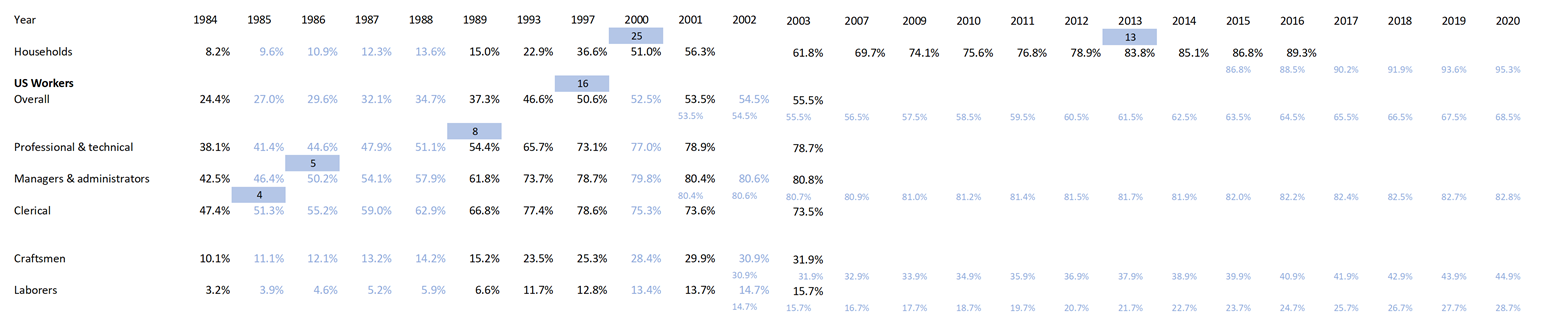 44
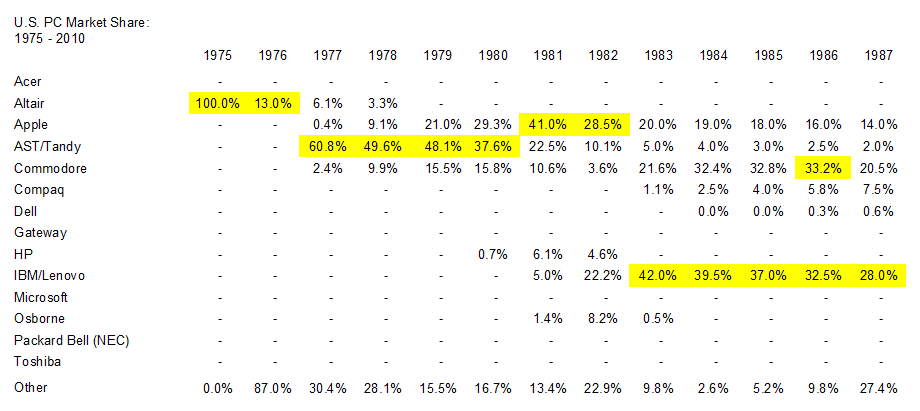 U.S. PC Market Share
1975 - 2019
PC Market Share Data
U.S. PC Market Share
1975 - 2019
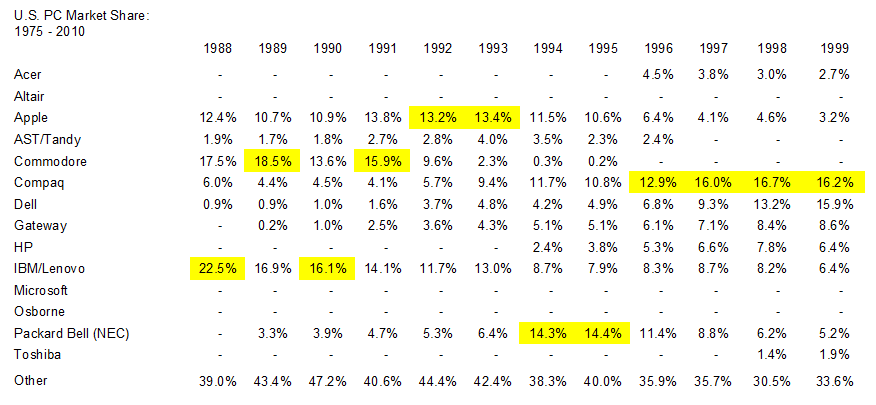 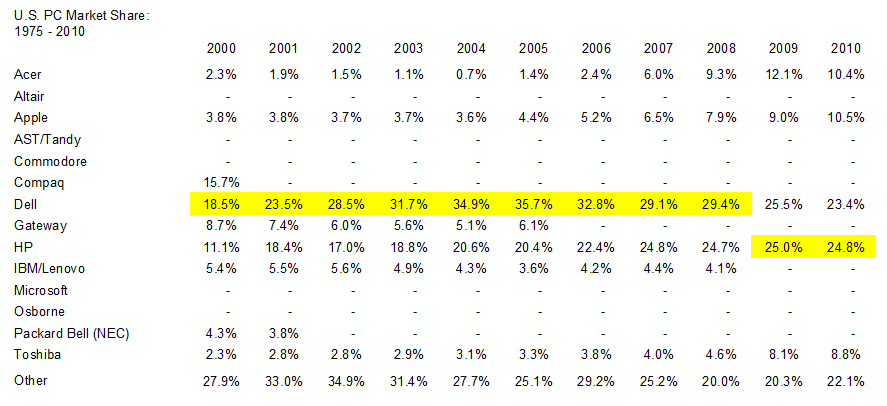 U.S. PC Market Share
1975 - 2019
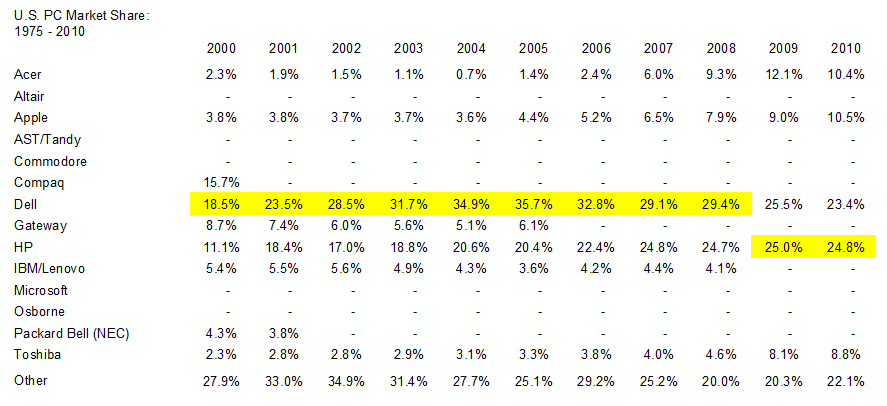 PC Market Share Data
U.S. PC Market Share
1975 - 2019
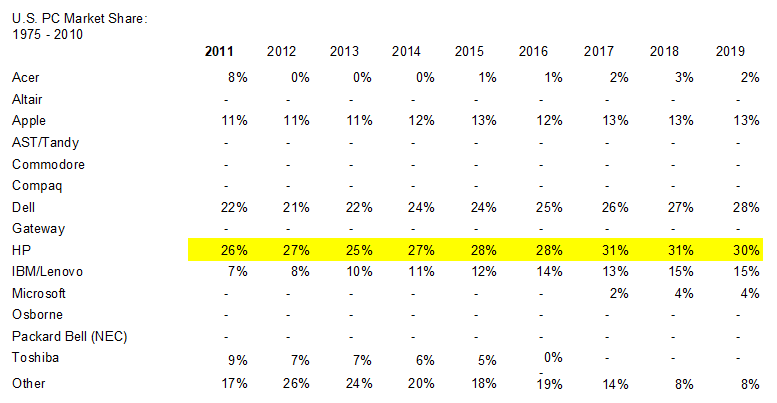 Recent Sales Results (Global)
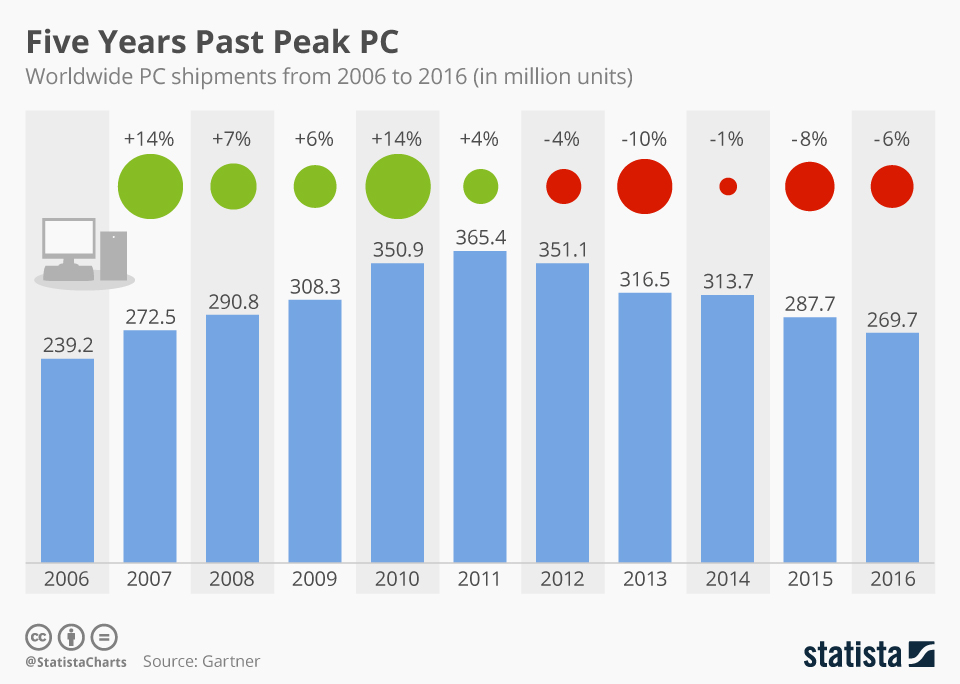 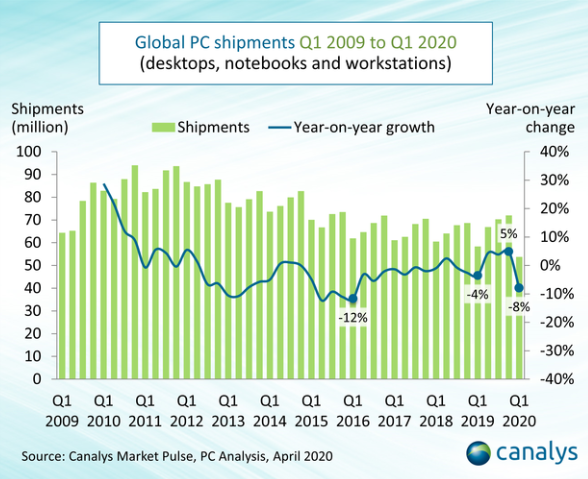 Richter (2017)
Kannan (2020)
47